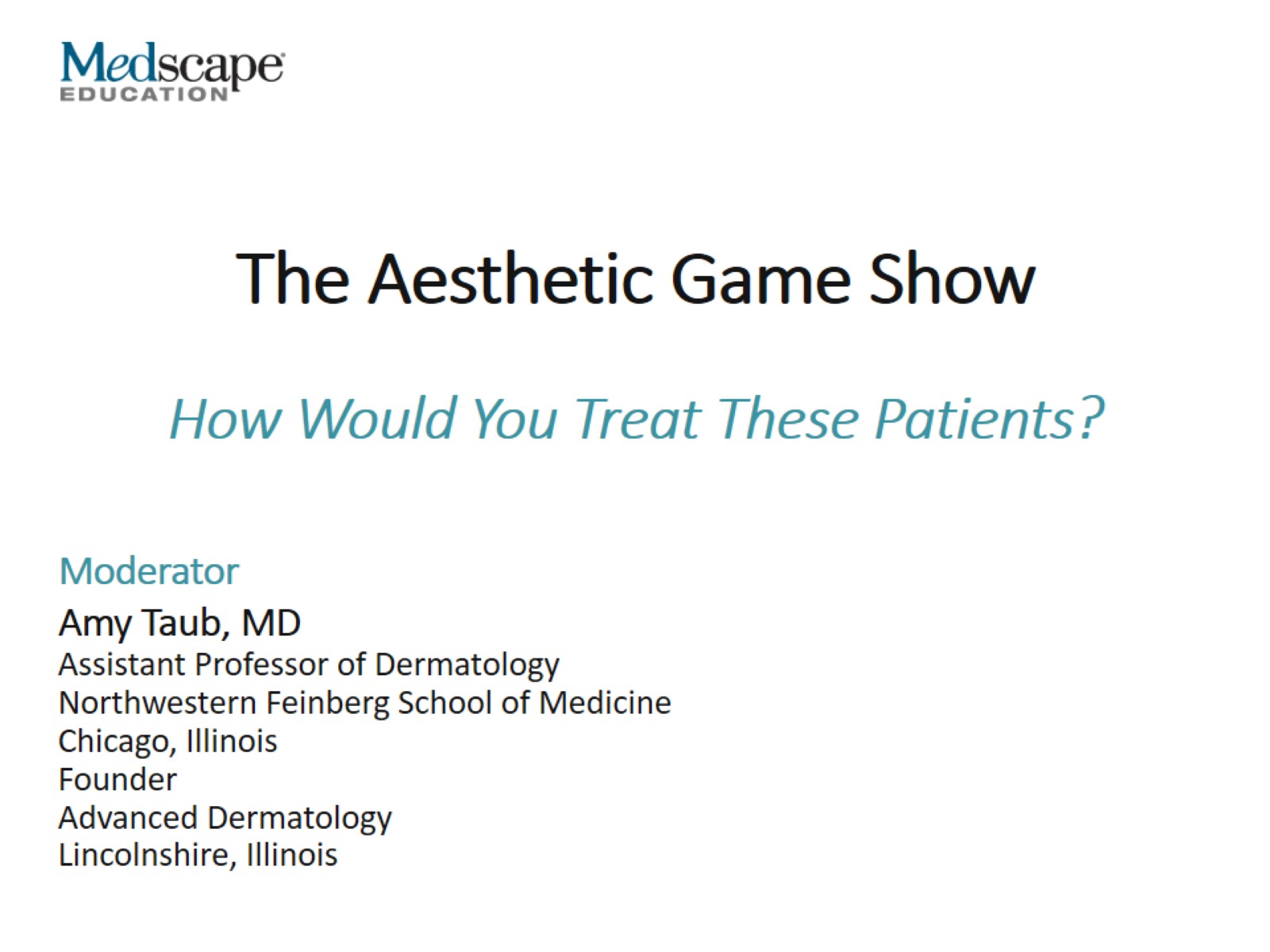 The Aesthetic Game Show
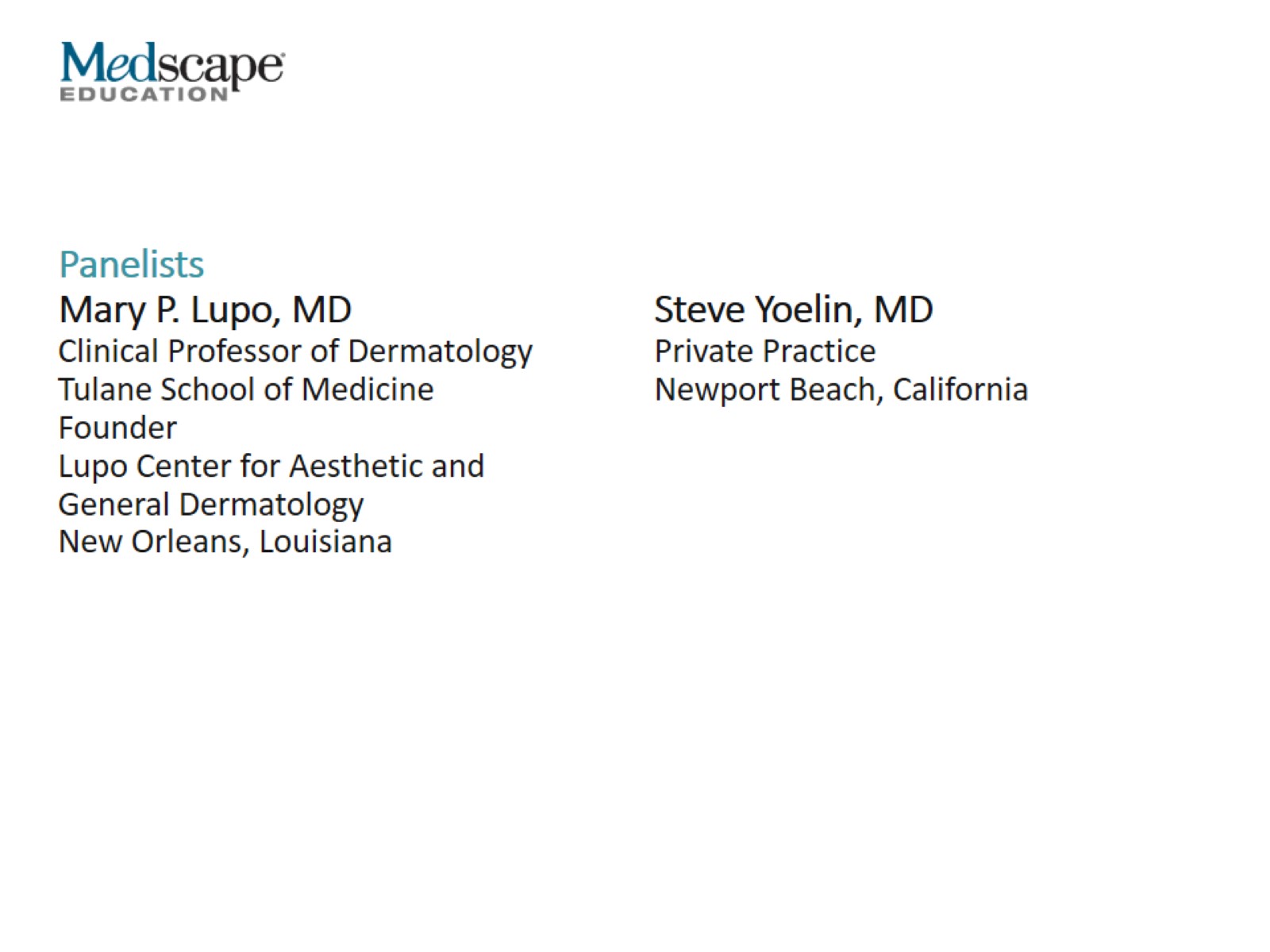 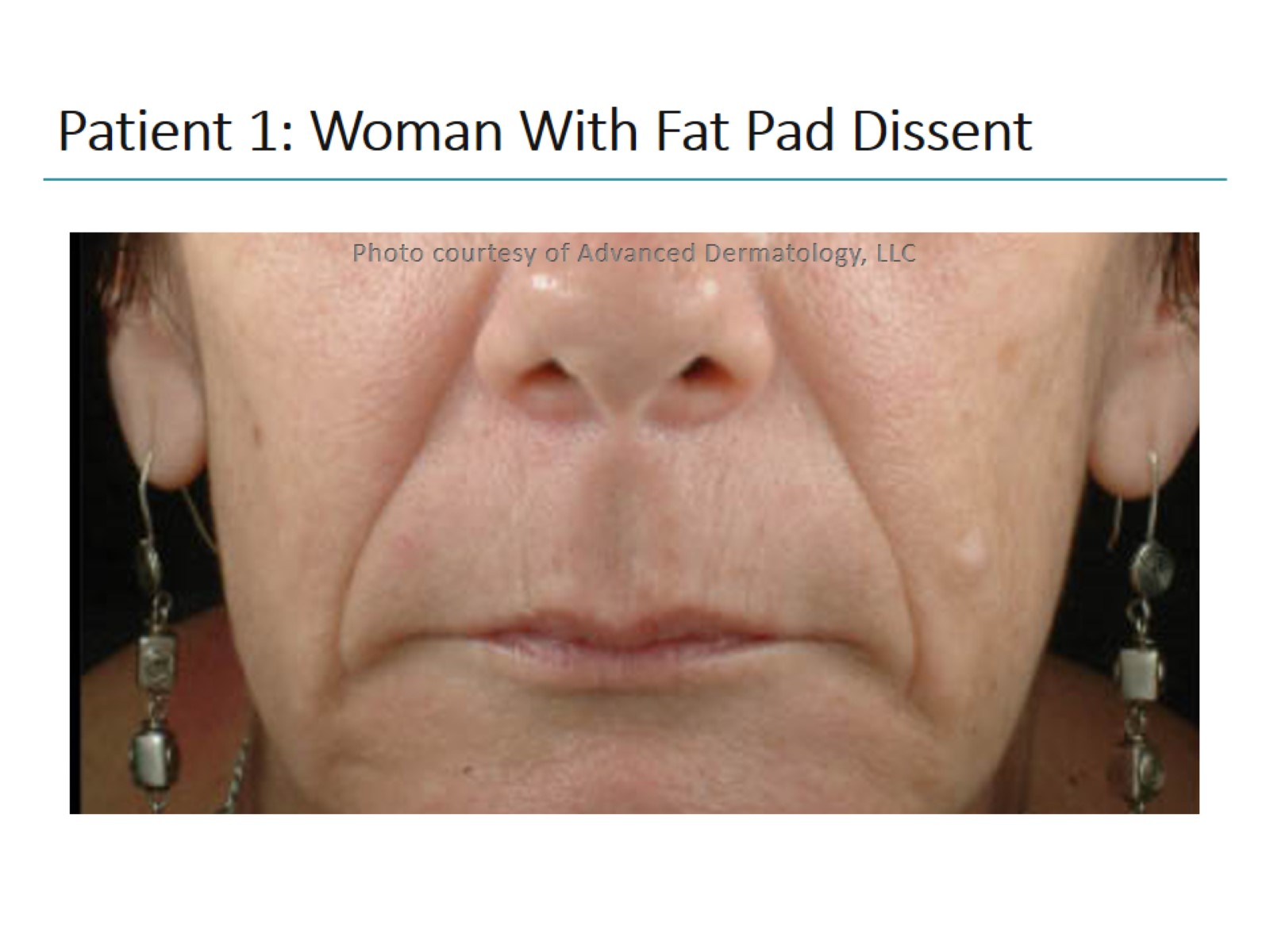 Patient 1: Woman With Fat Pad Dissent
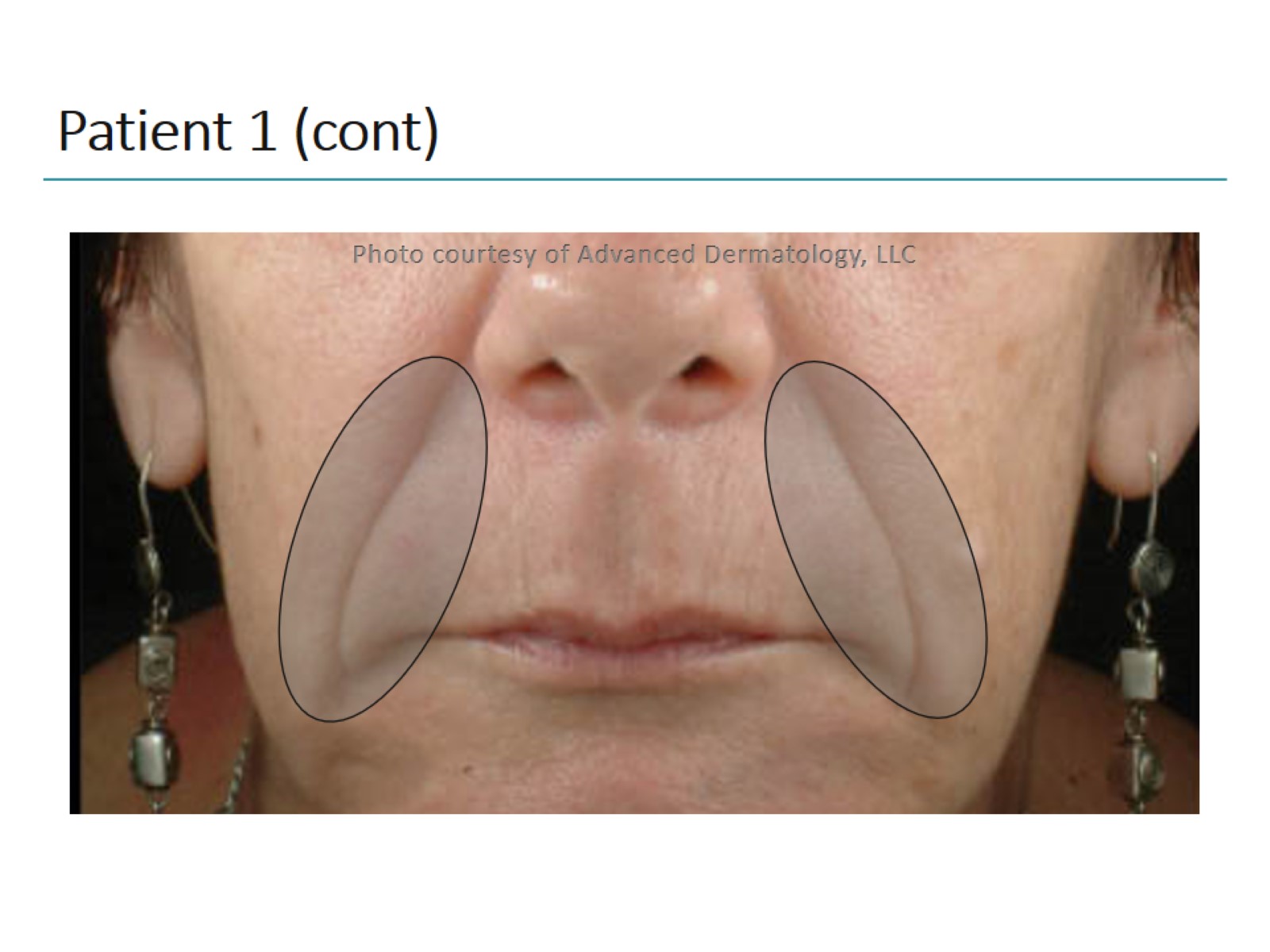 Patient 1 (cont)
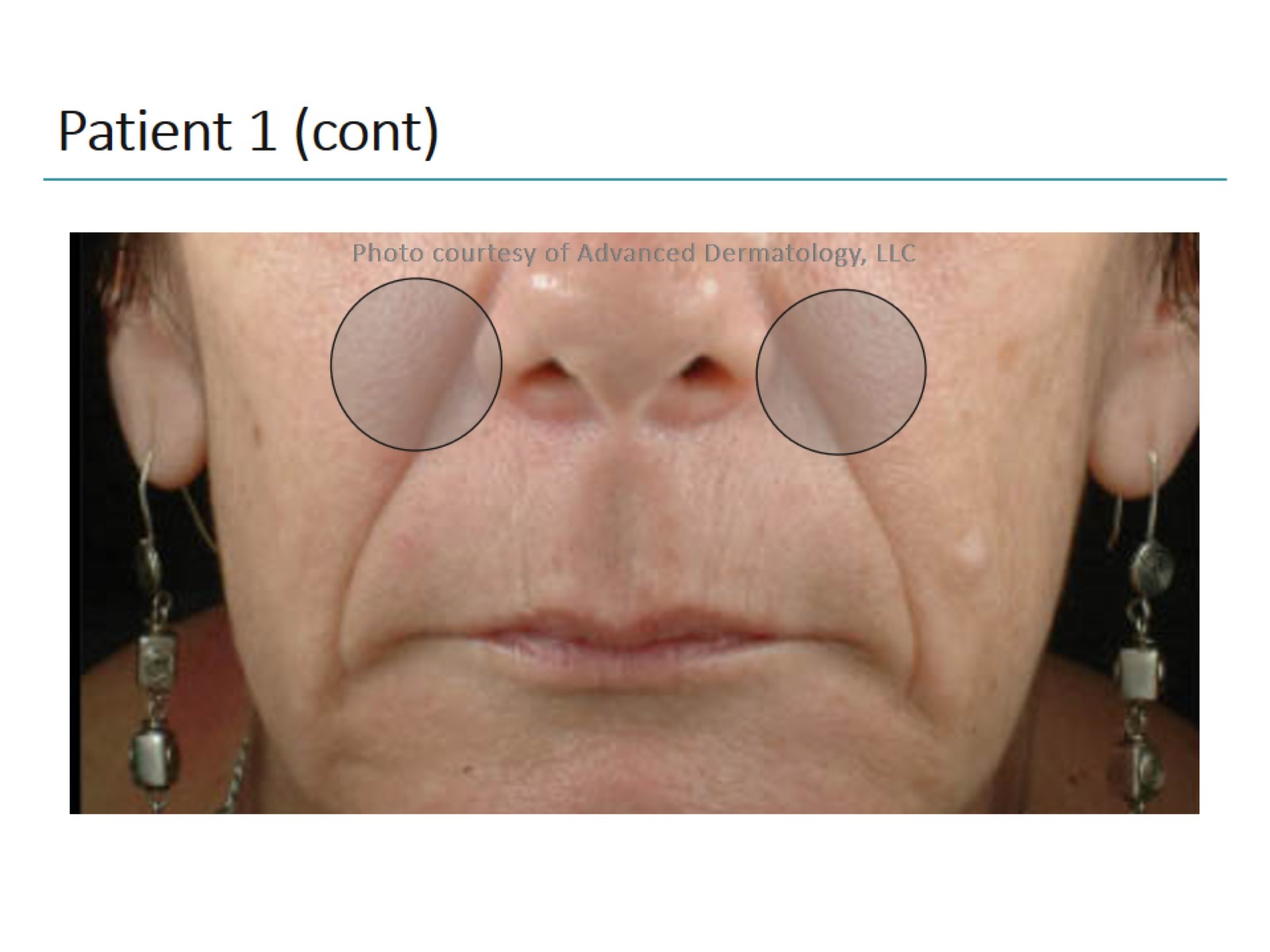 Patient 1 (cont)
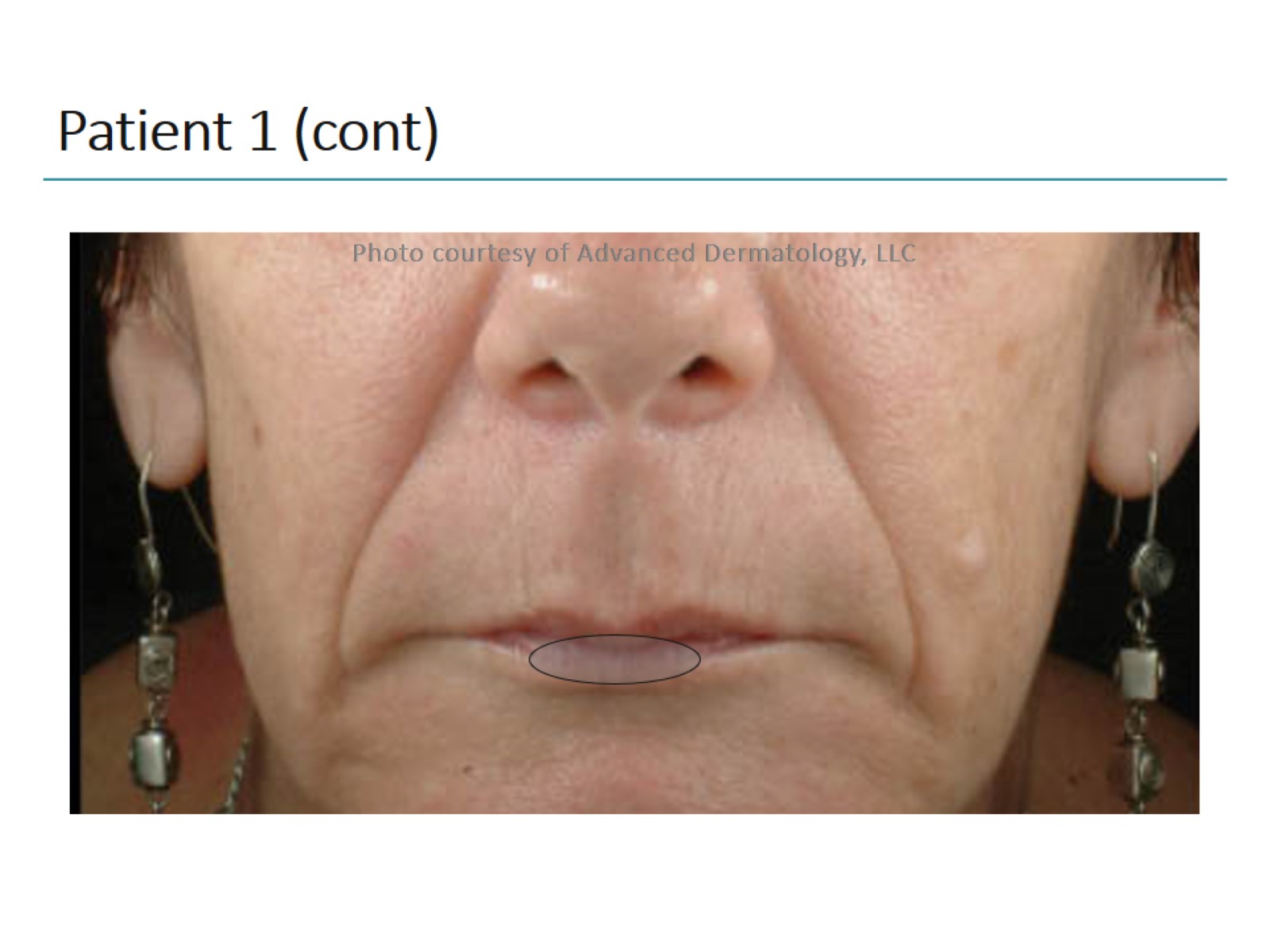 Patient 1 (cont)
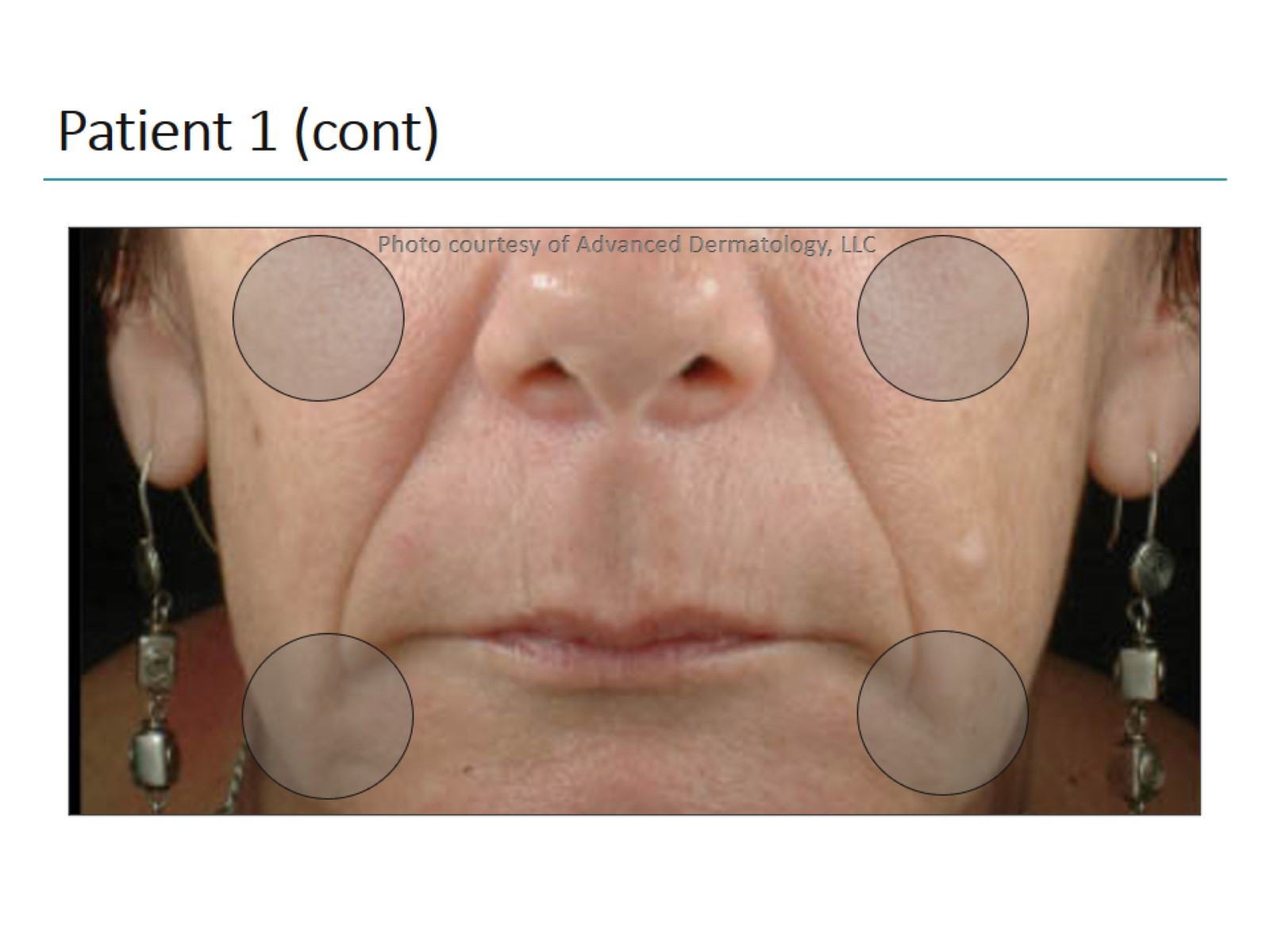 Patient 1 (cont)
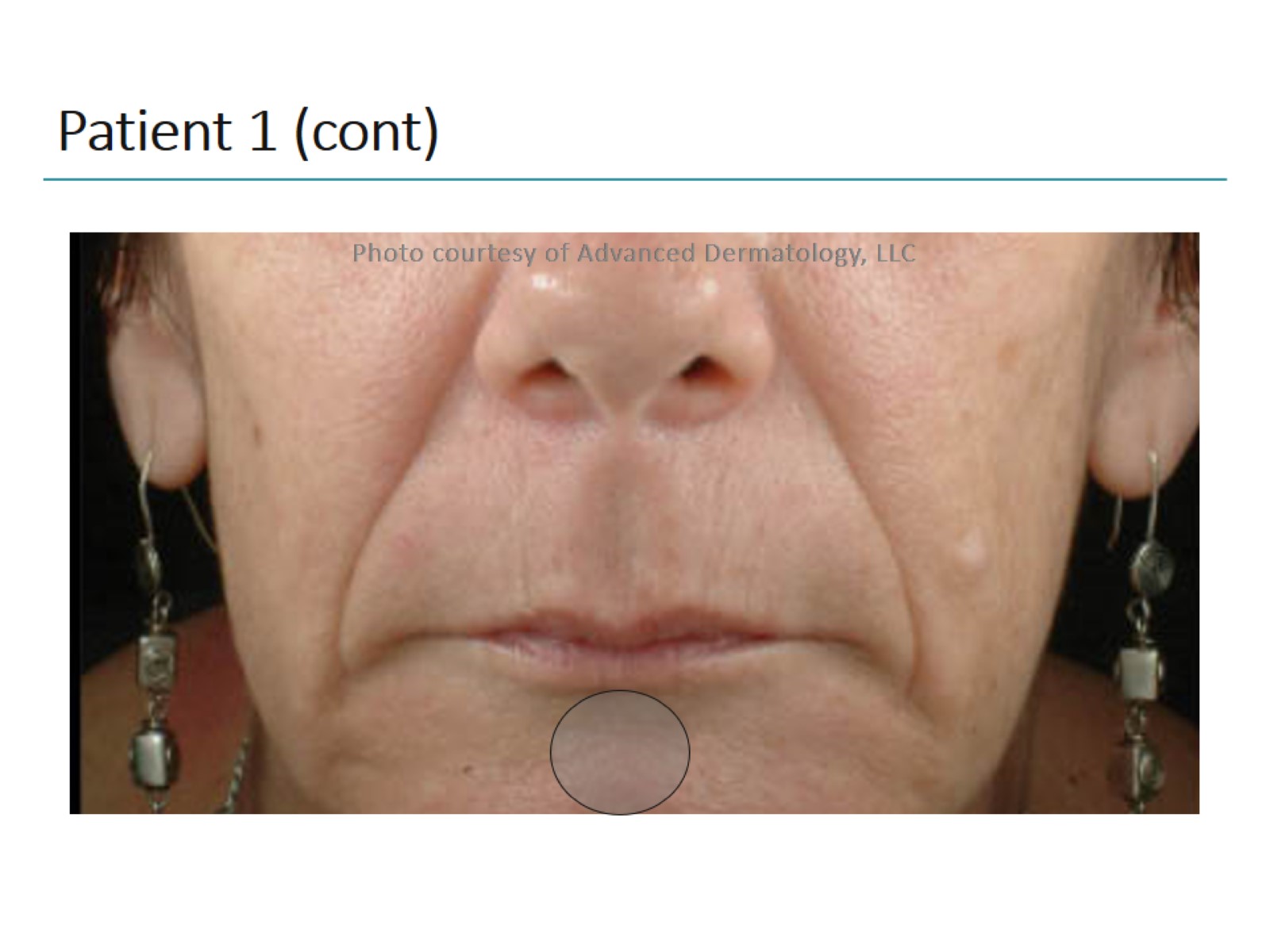 Patient 1 (cont)
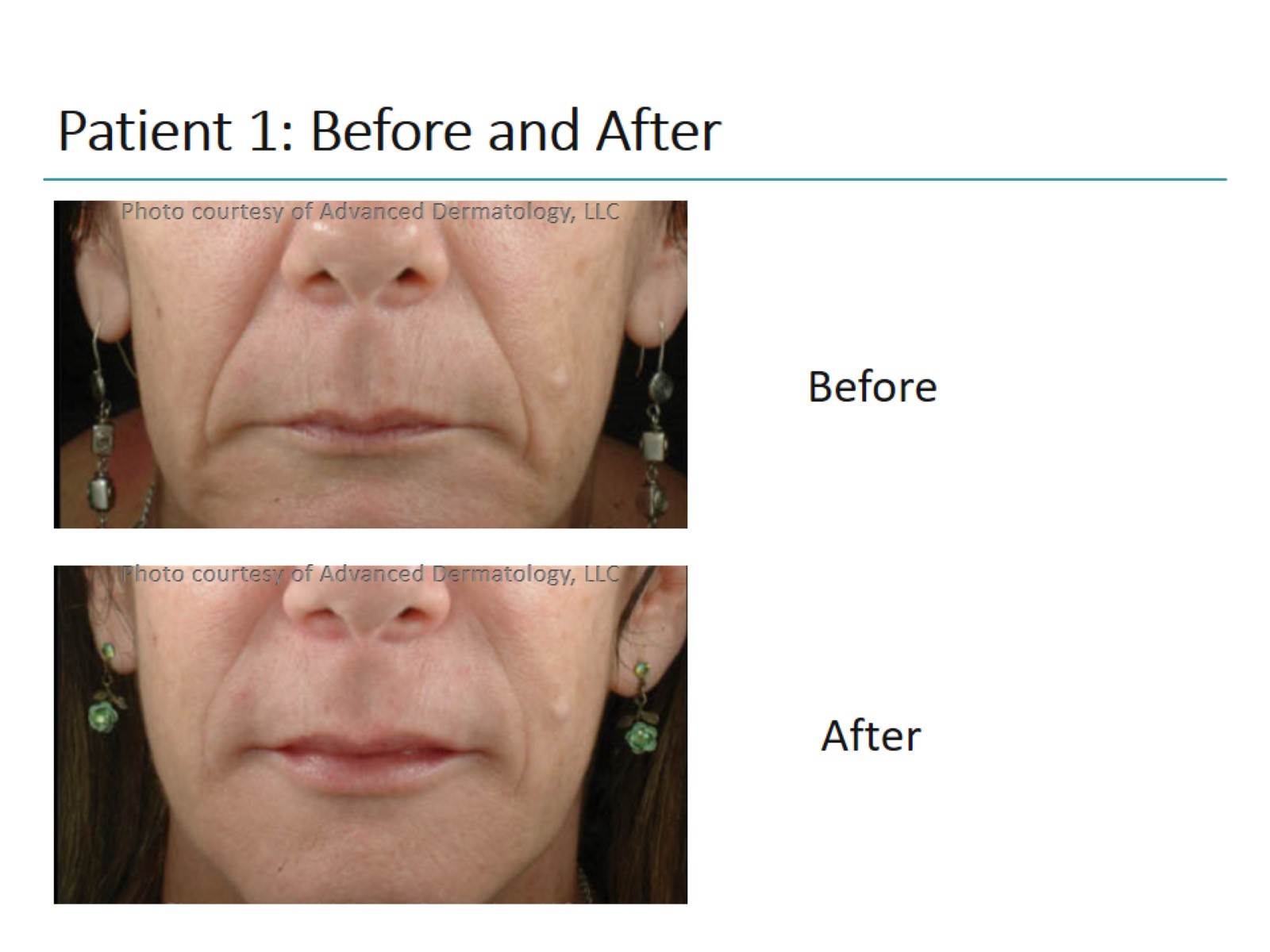 Patient 1: Before and After
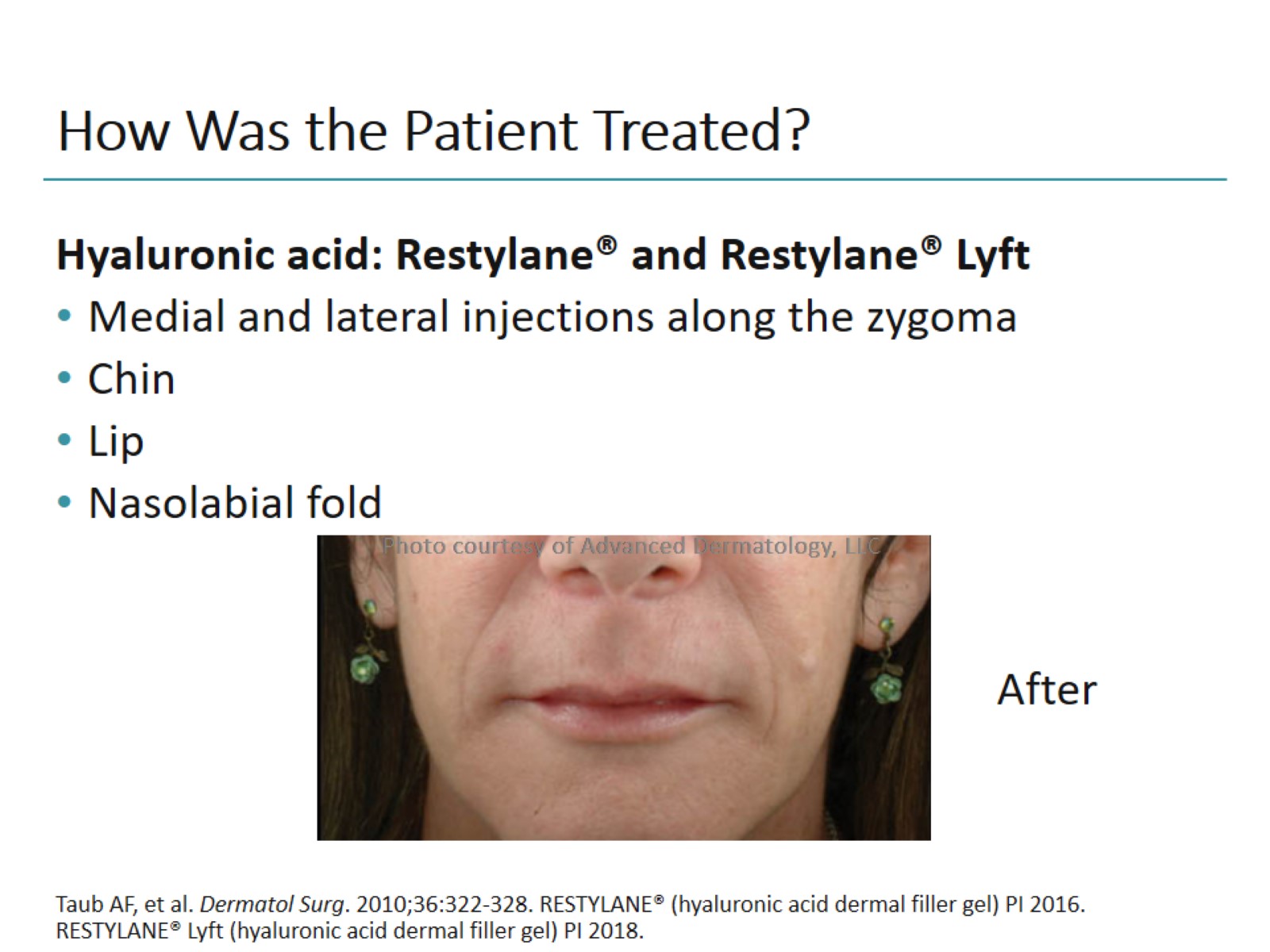 How Was the Patient Treated?
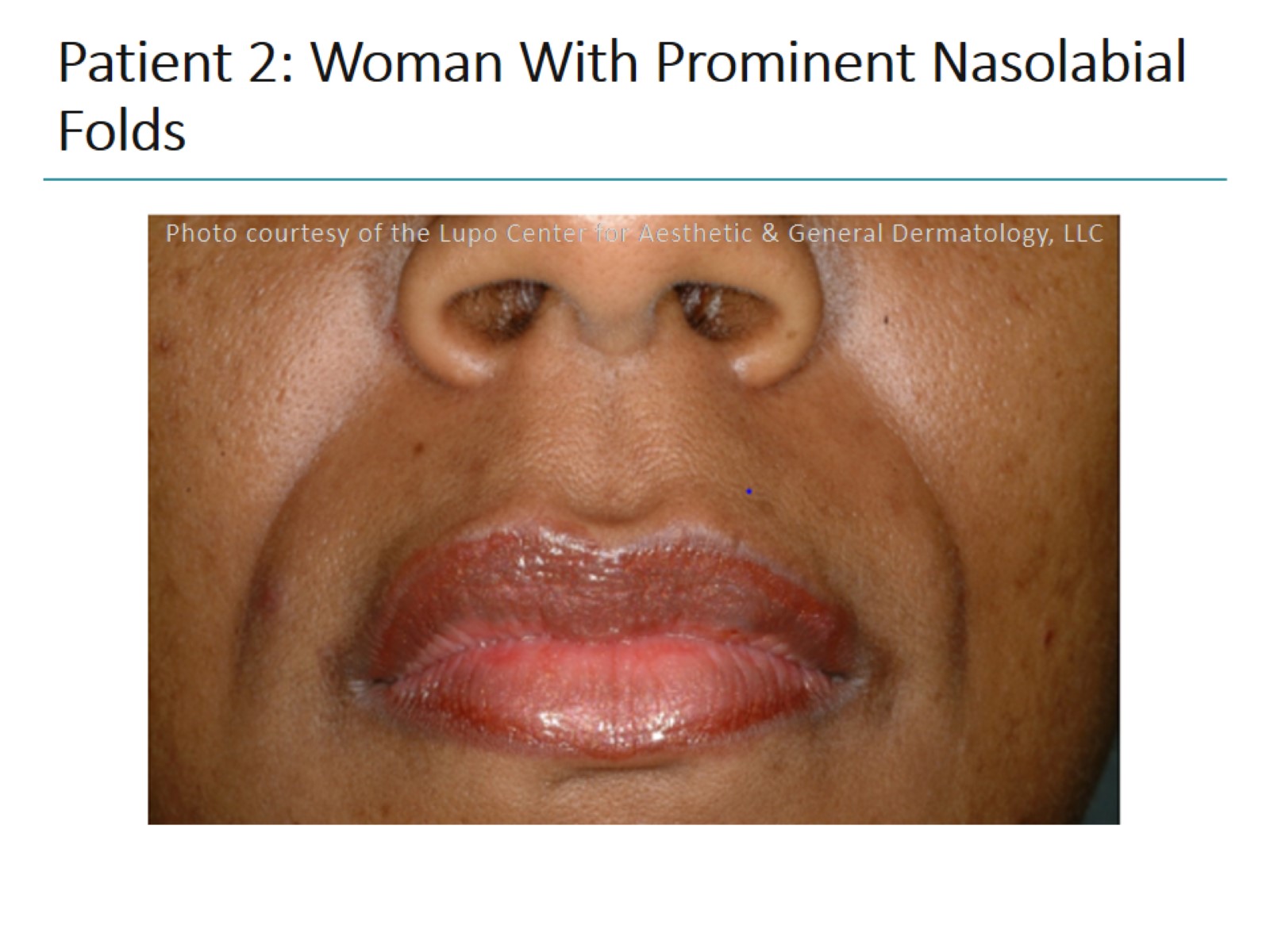 Patient 2: Woman With Prominent Nasolabial Folds
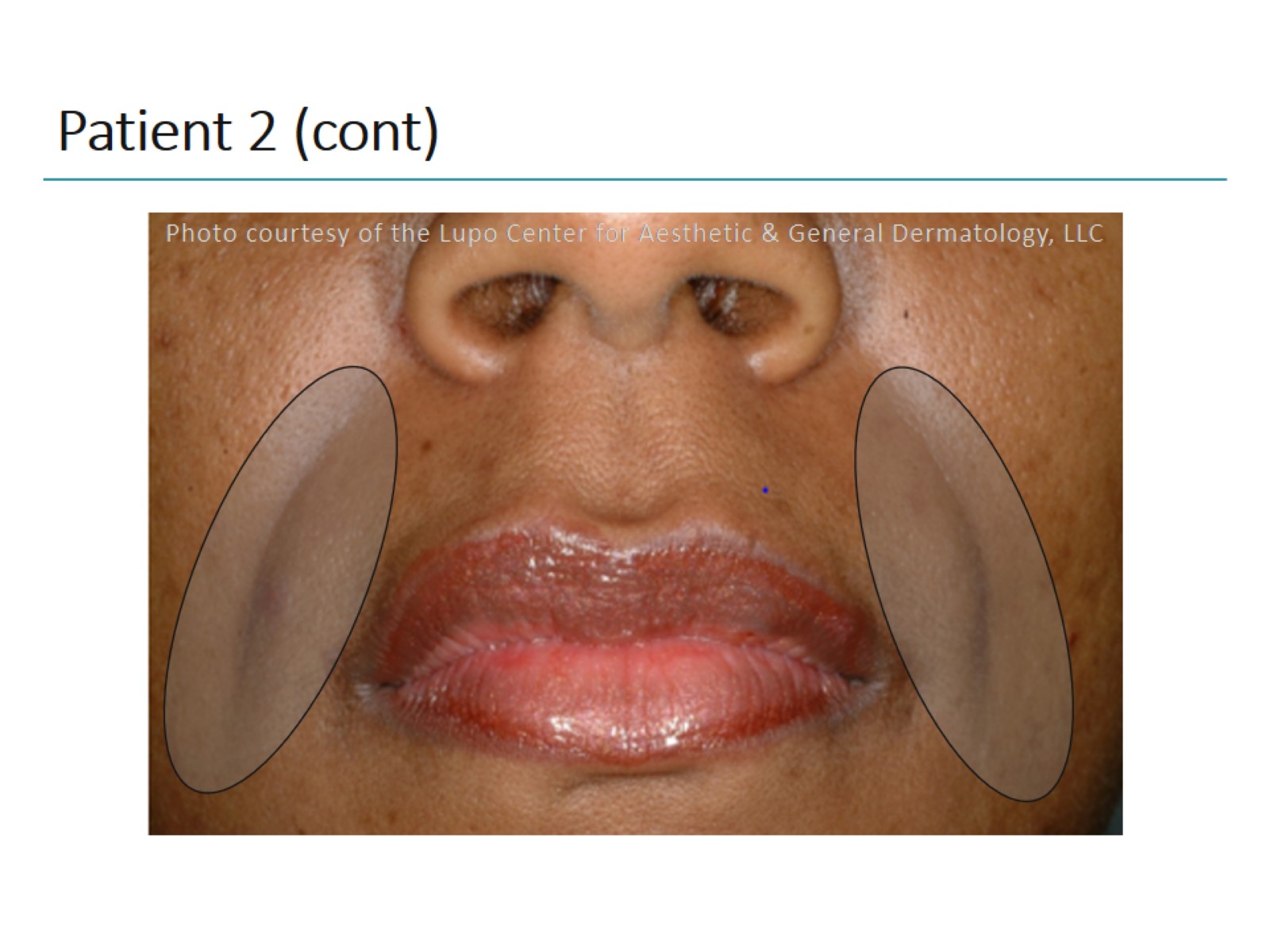 Patient 2 (cont)
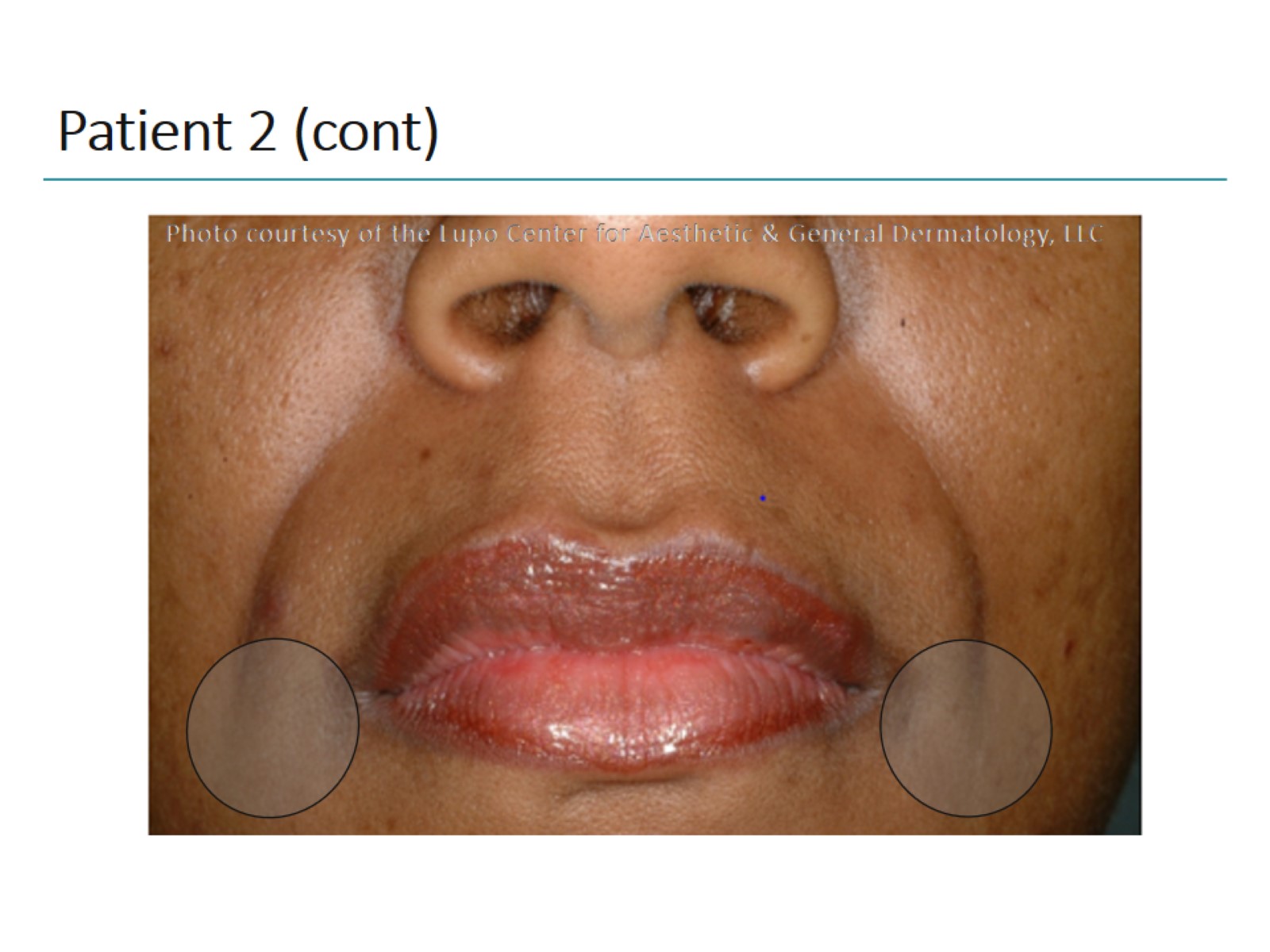 Patient 2 (cont)
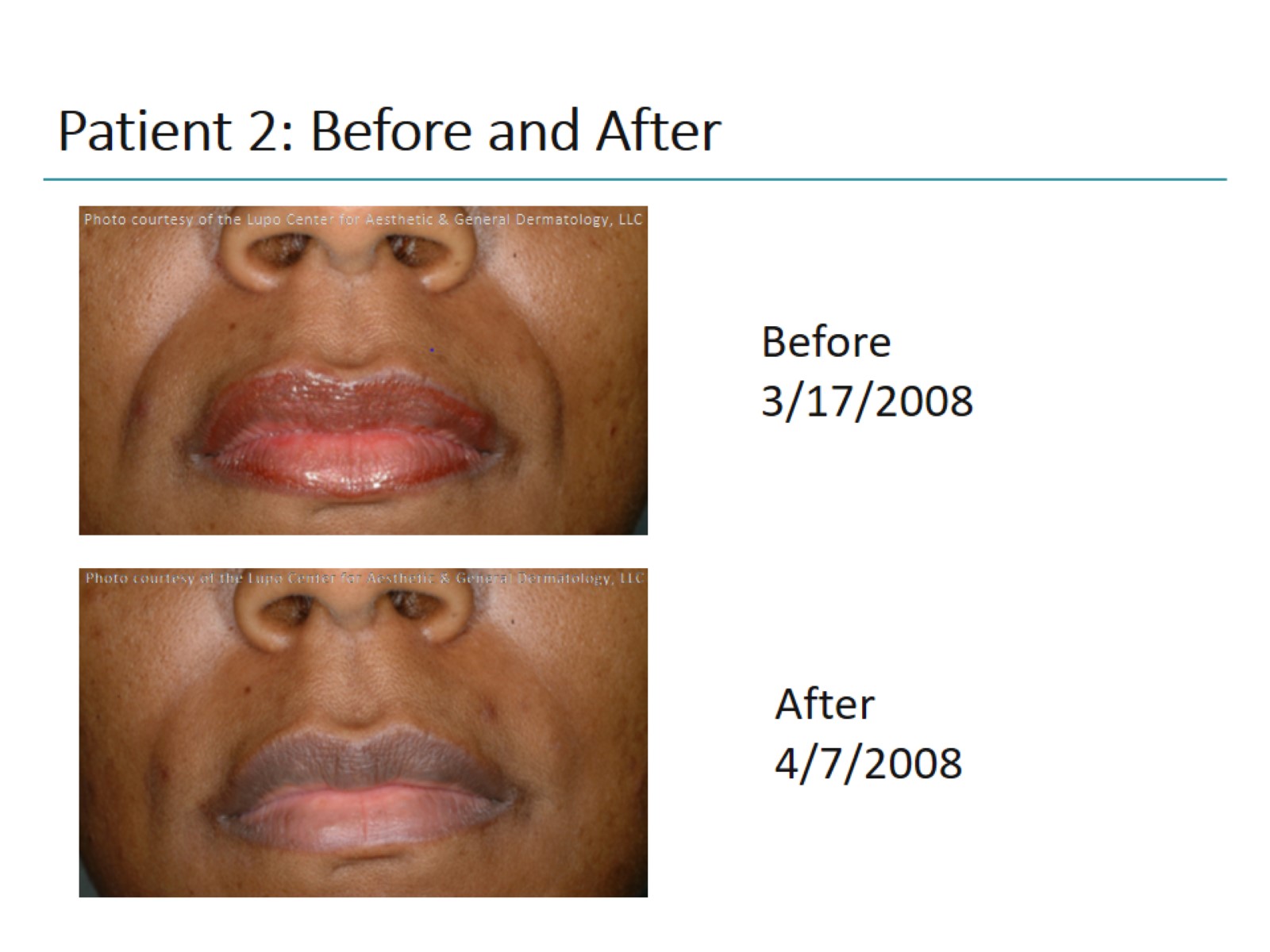 Patient 2: Before and After
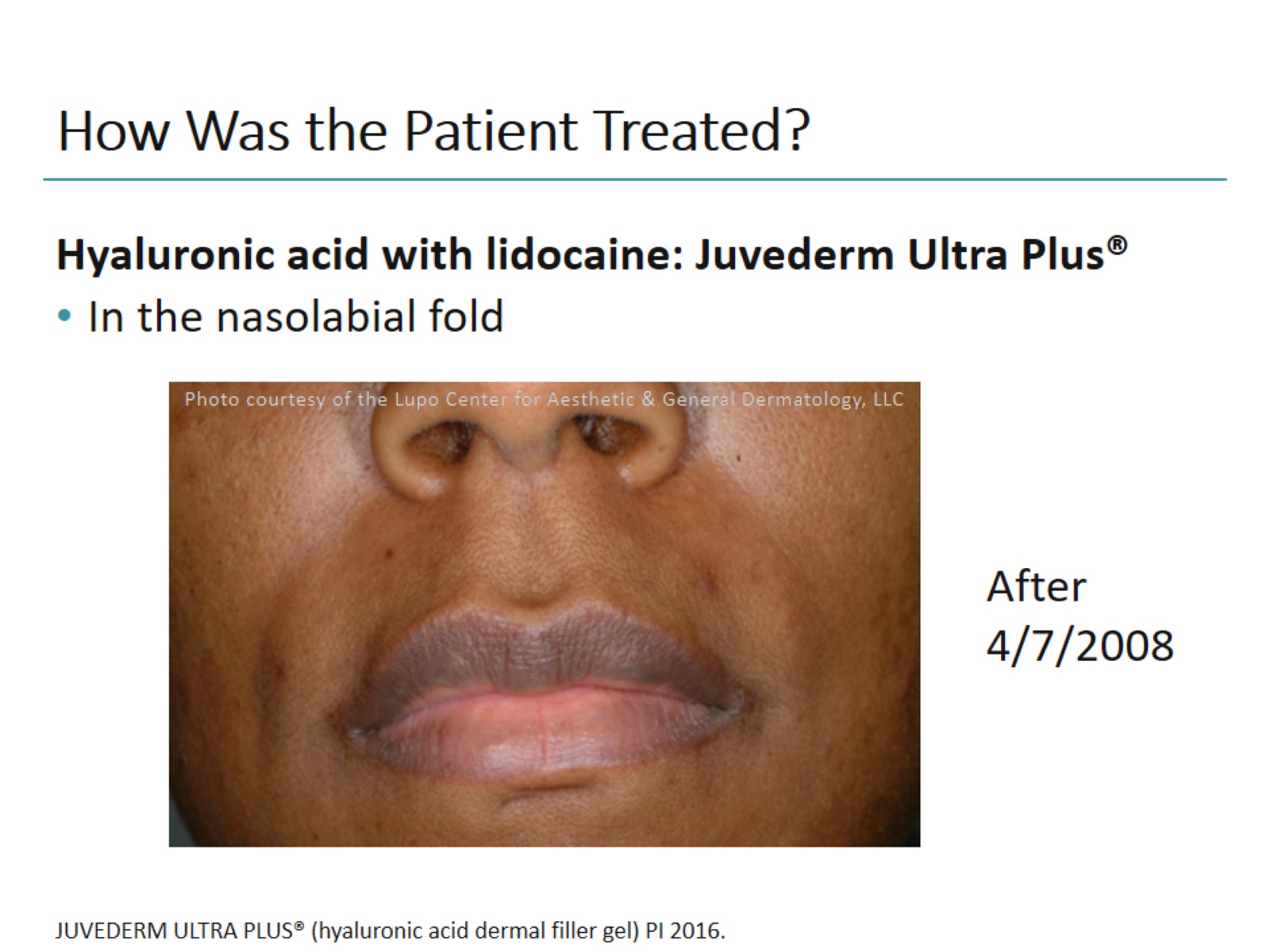 How Was the Patient Treated?
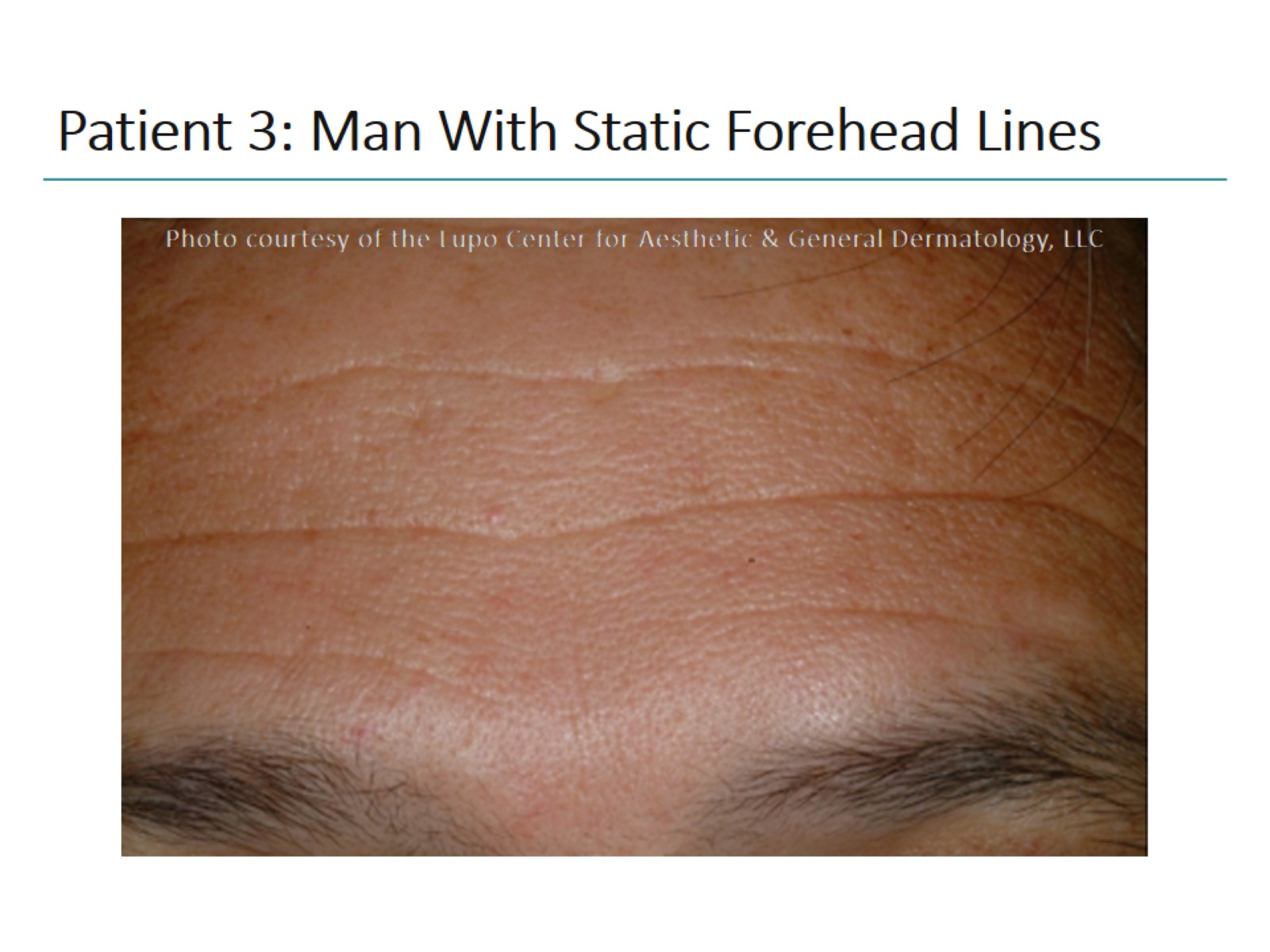 Patient 3: Man With Static Forehead Lines
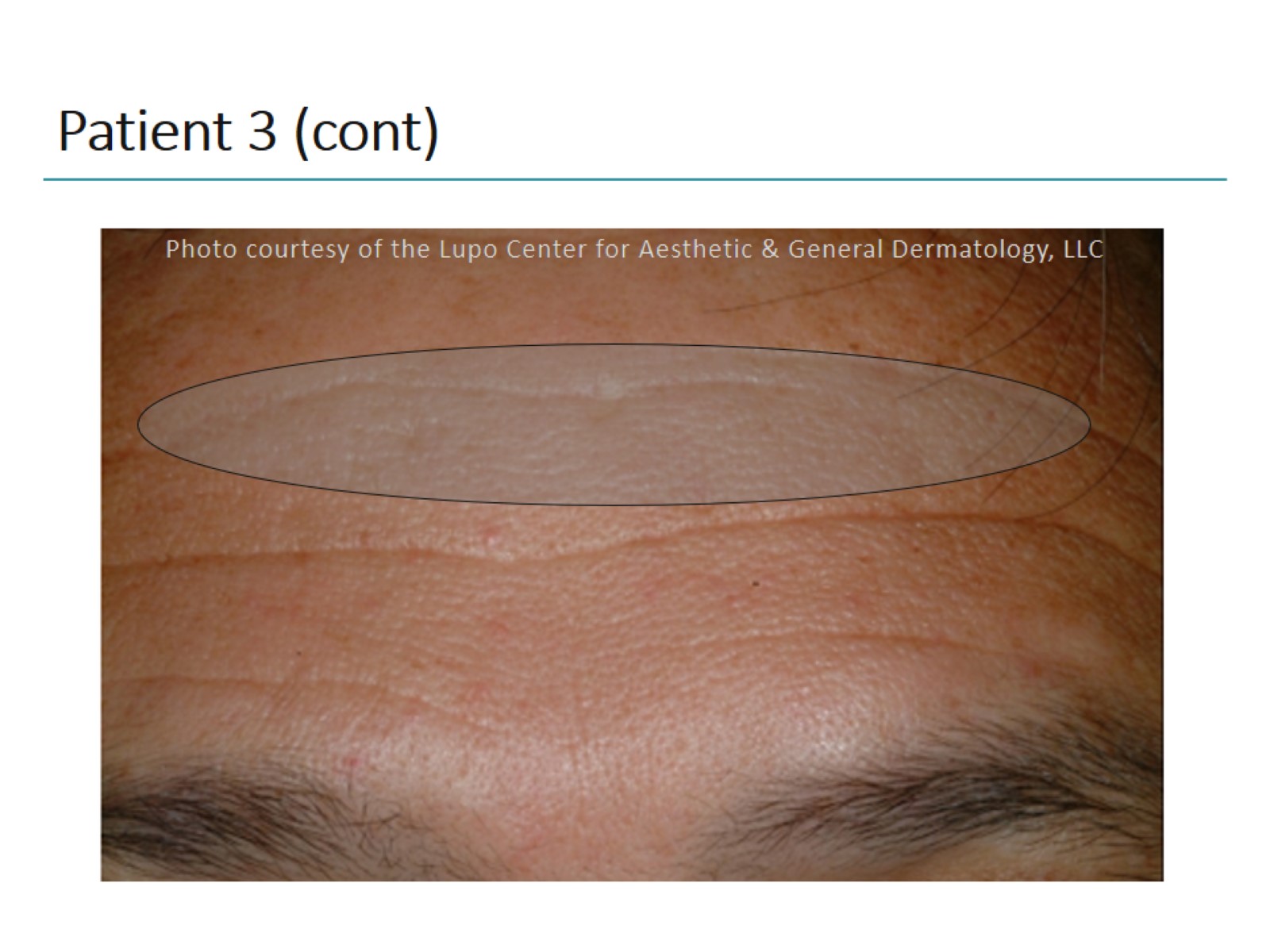 Patient 3 (cont)
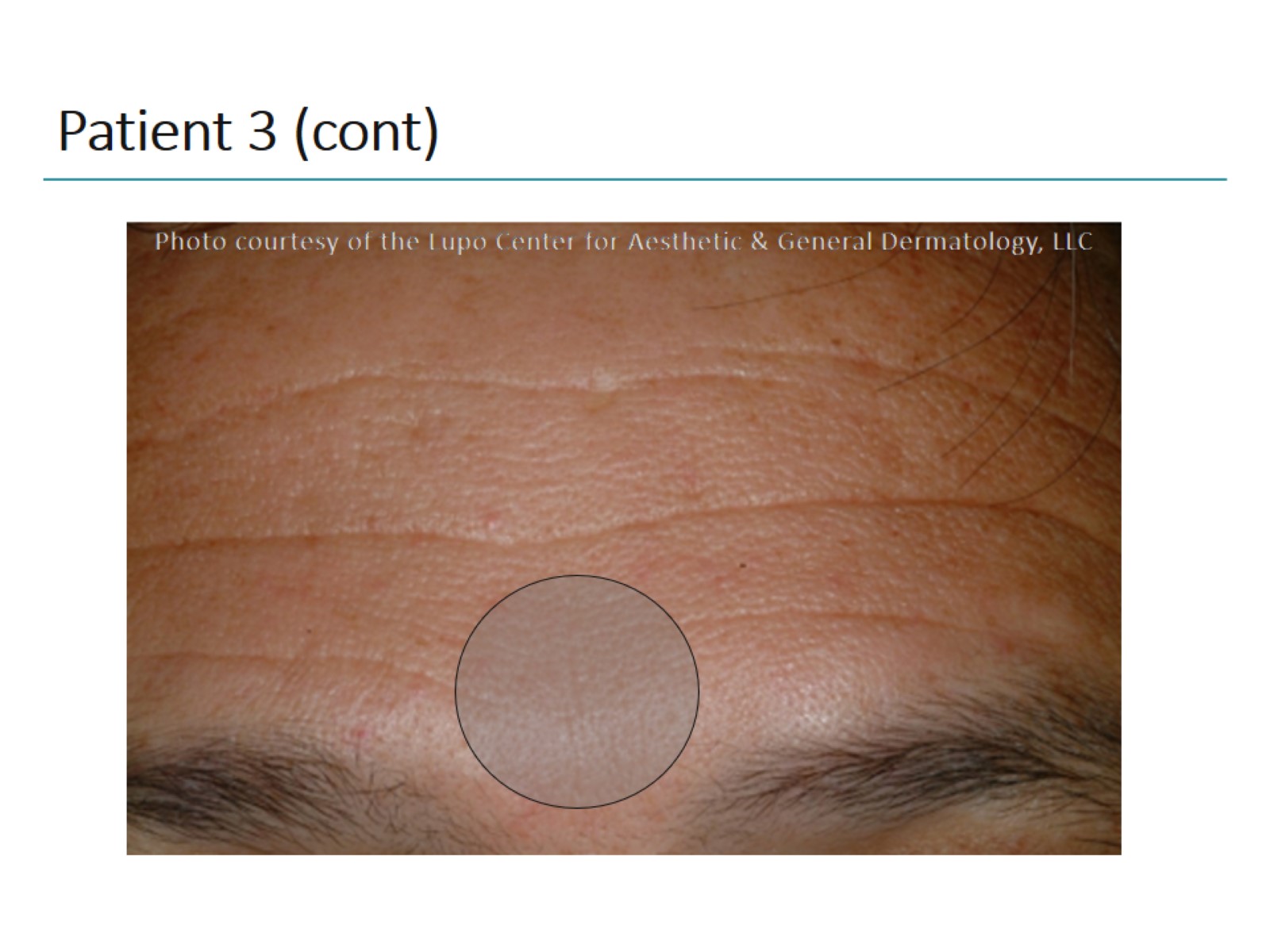 Patient 3 (cont)
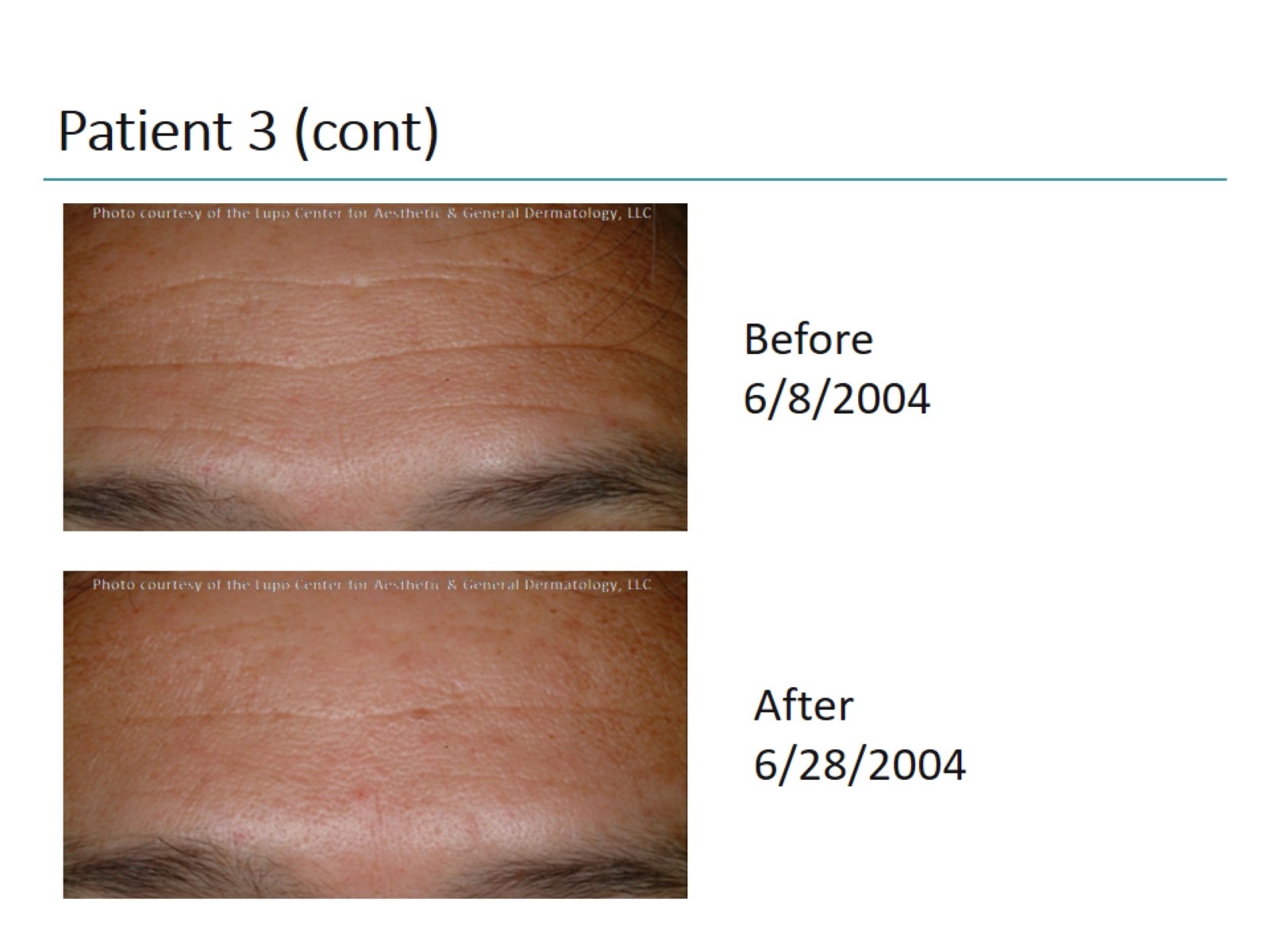 Patient 3 (cont)
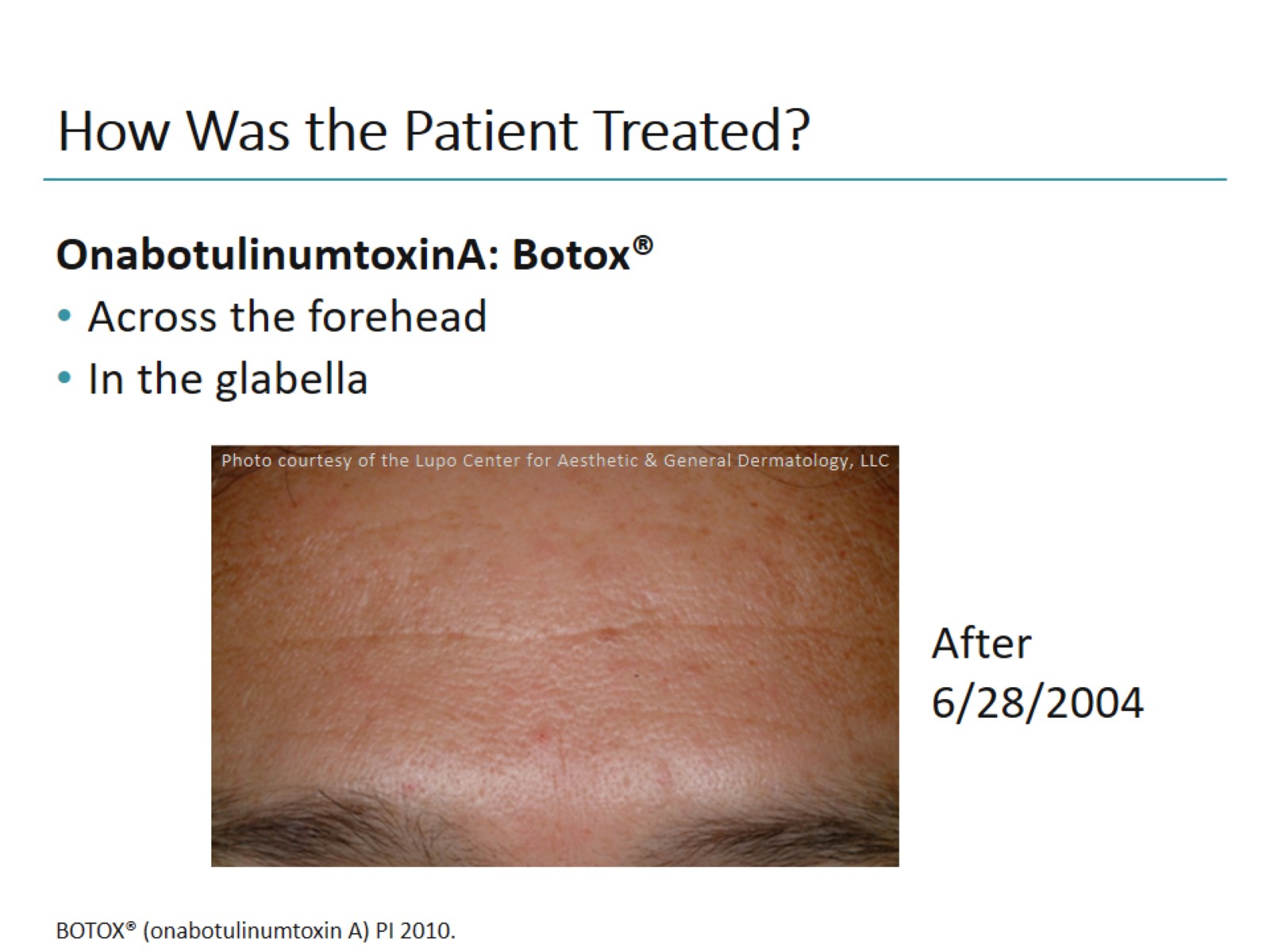 How Was the Patient Treated?
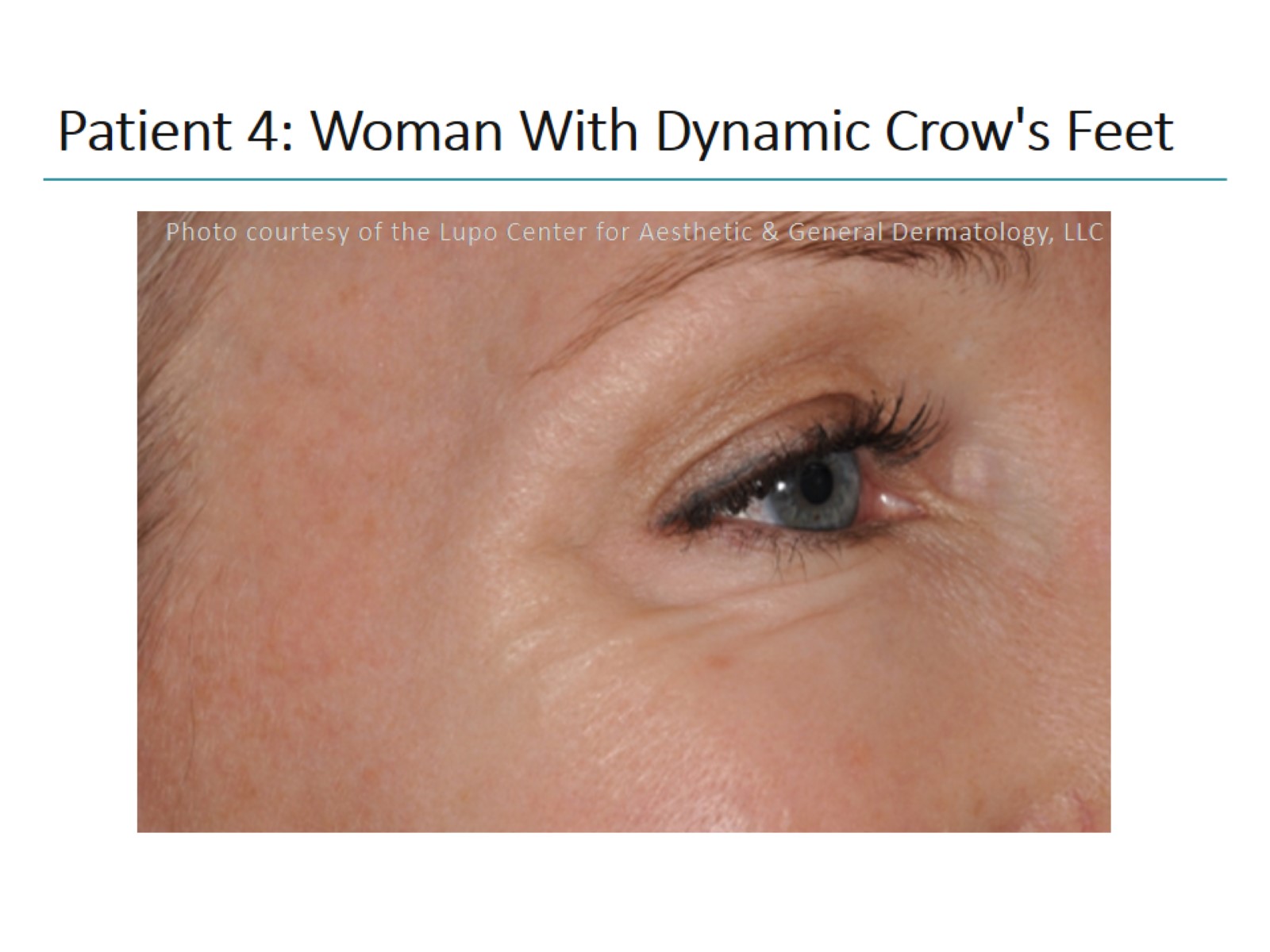 Patient 4: Woman With Dynamic Crow's Feet
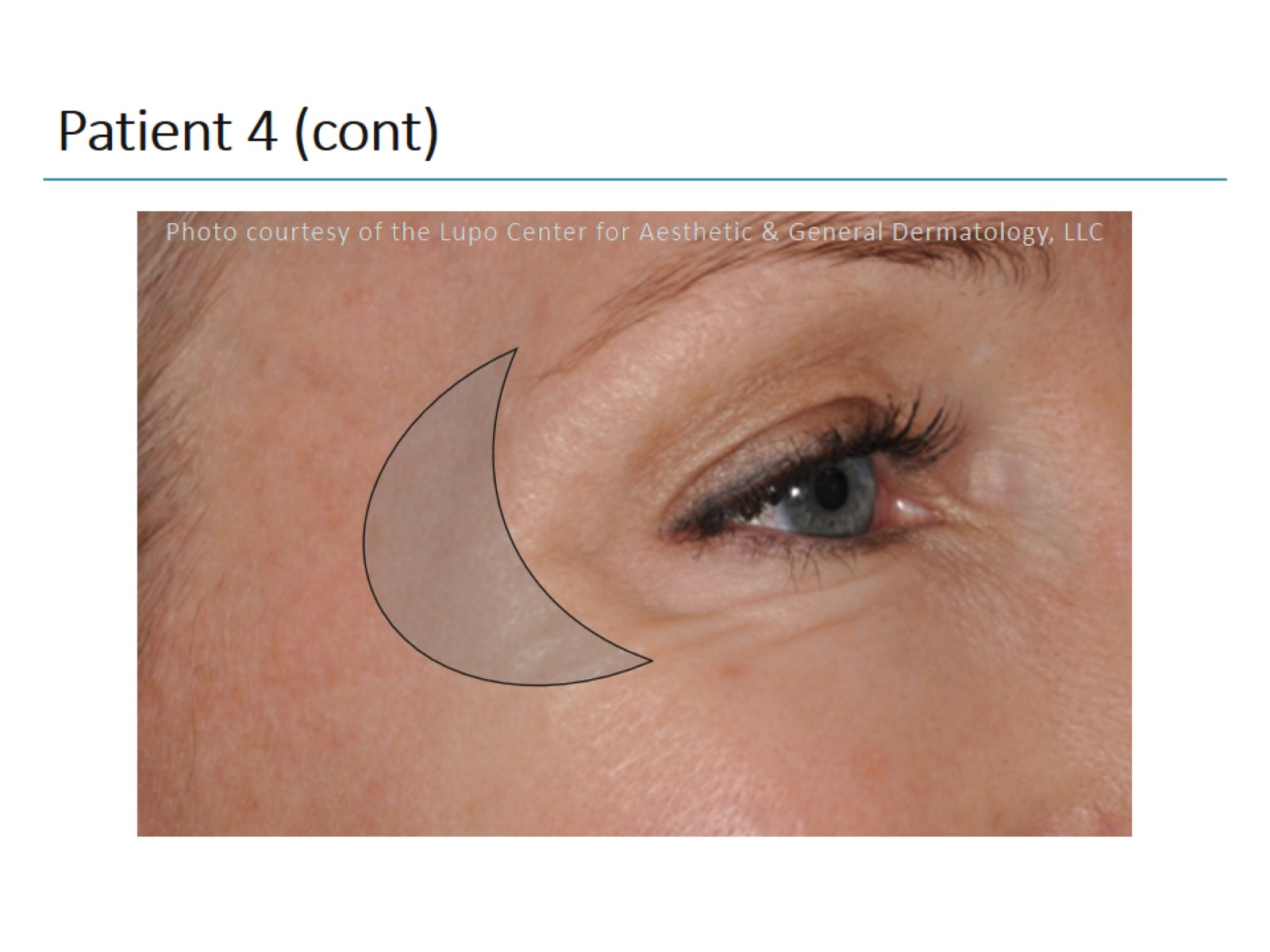 Patient 4 (cont)
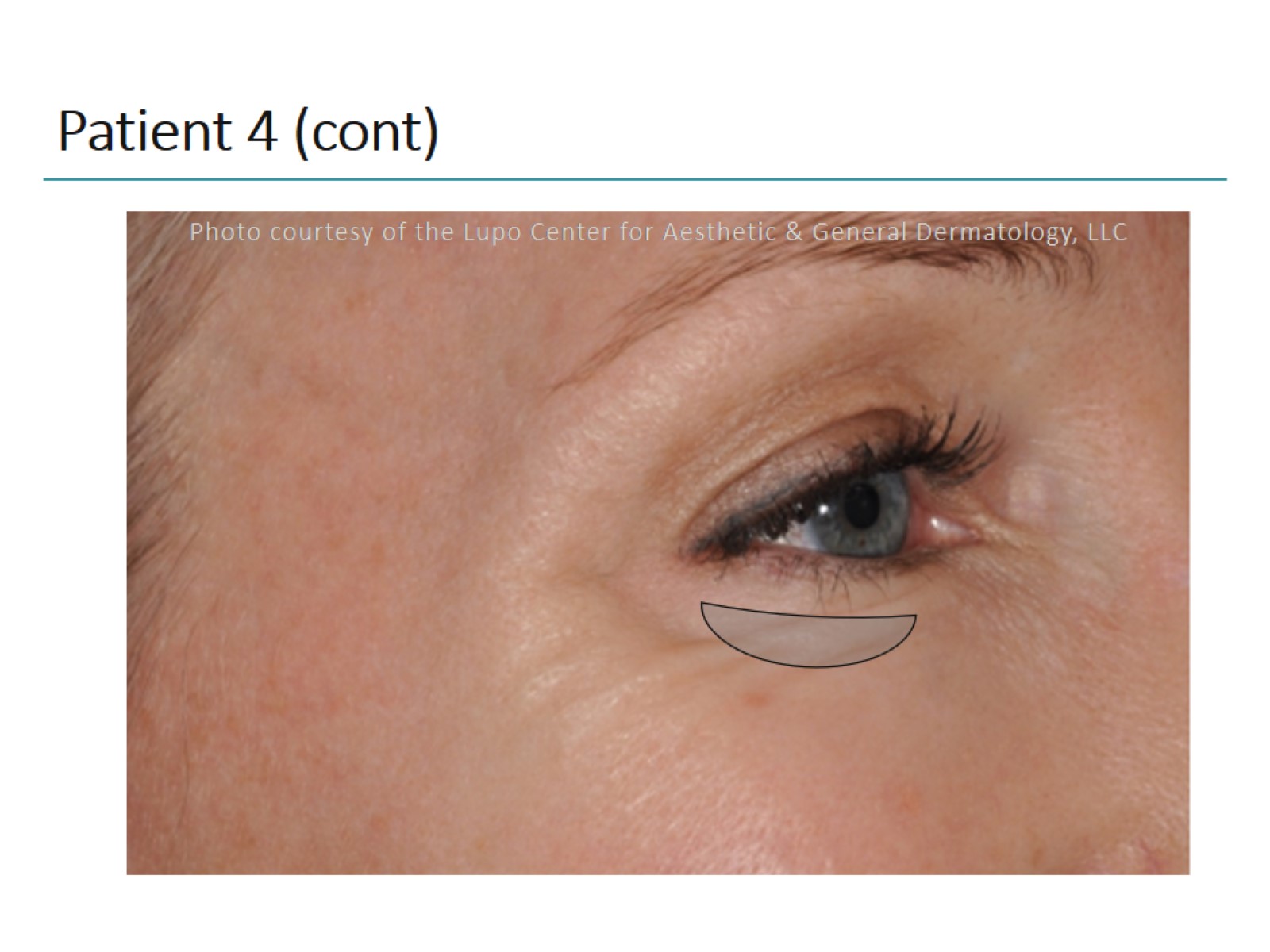 Patient 4 (cont)
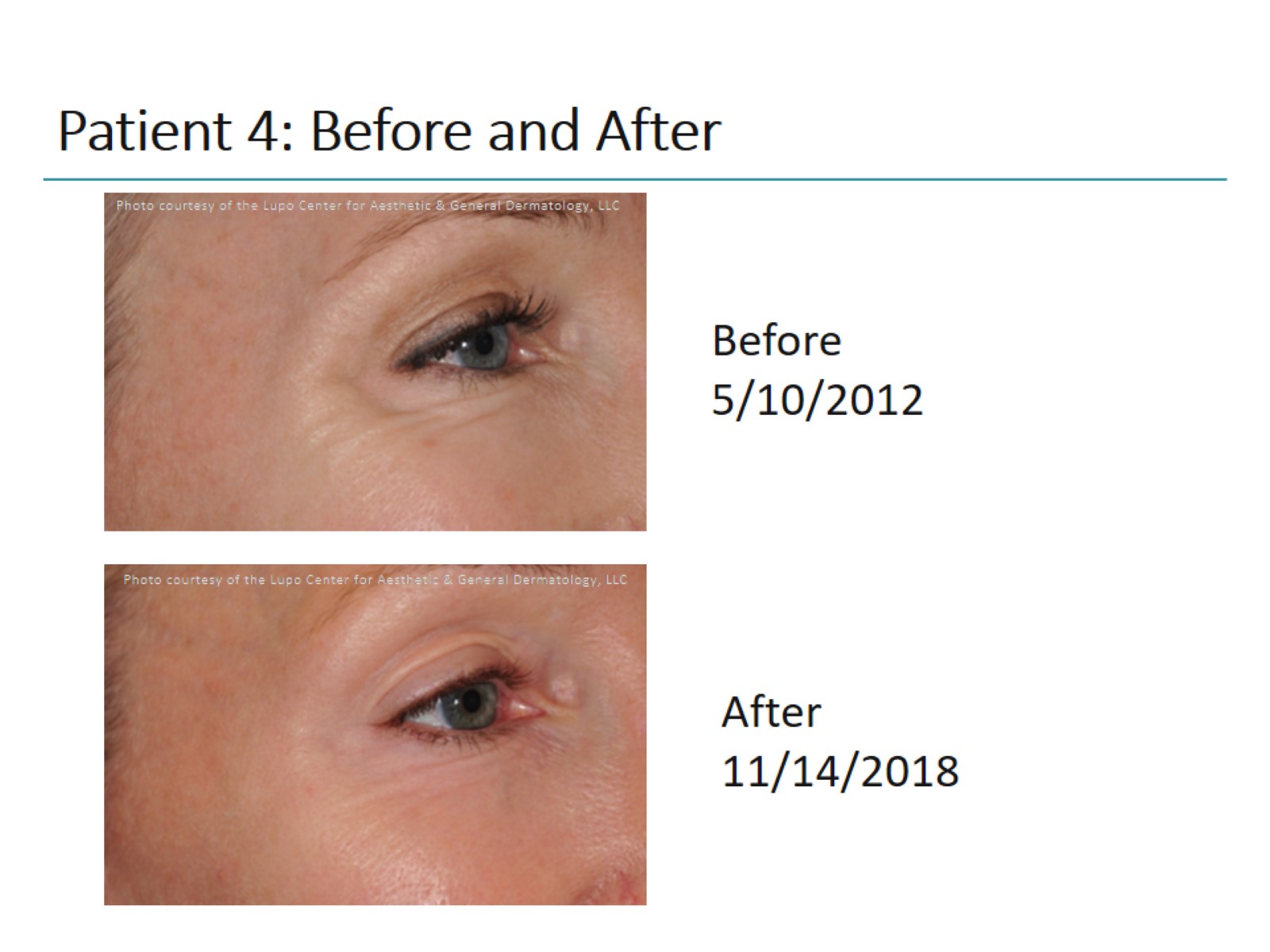 Patient 4: Before and After
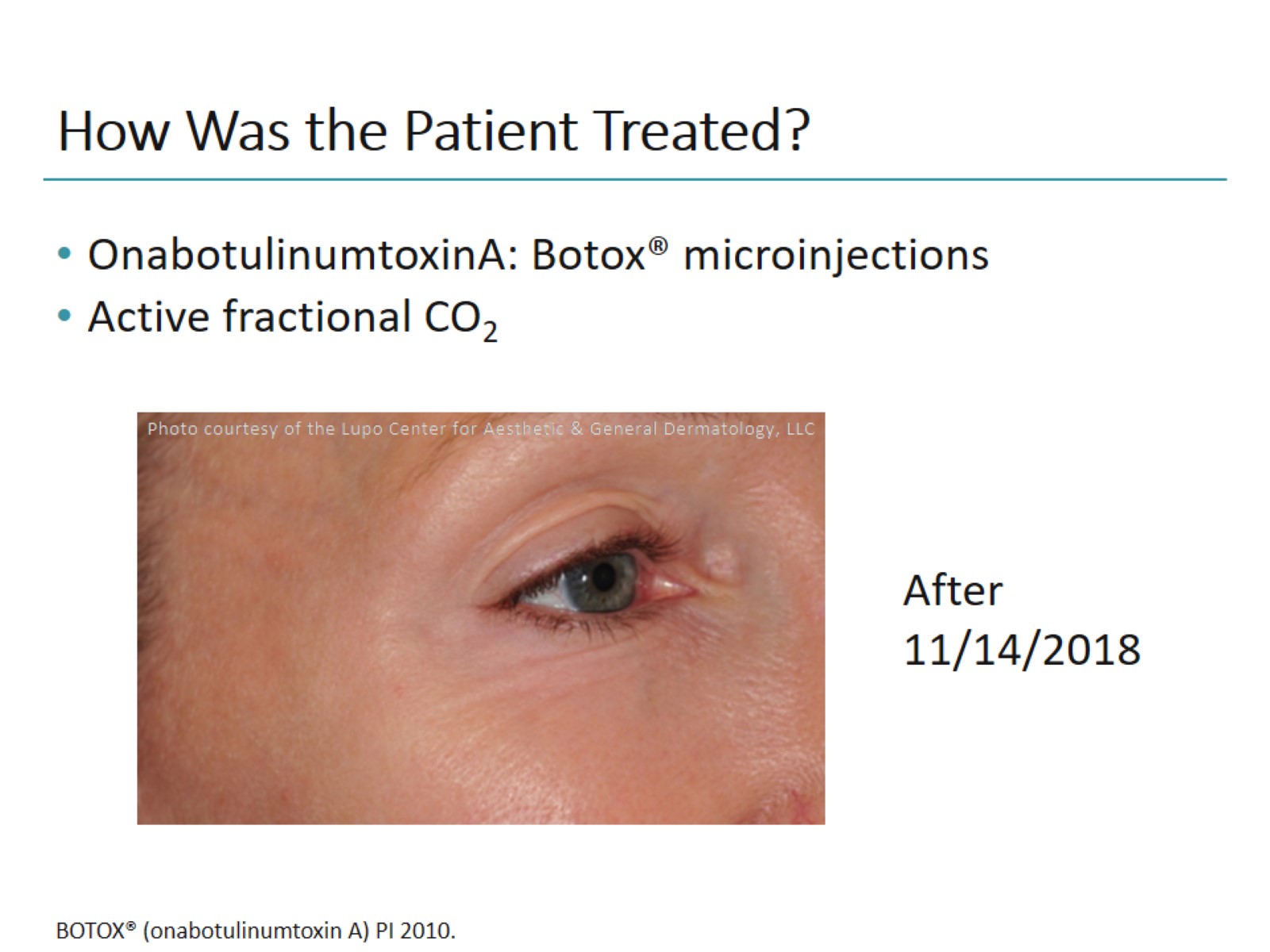 How Was the Patient Treated?
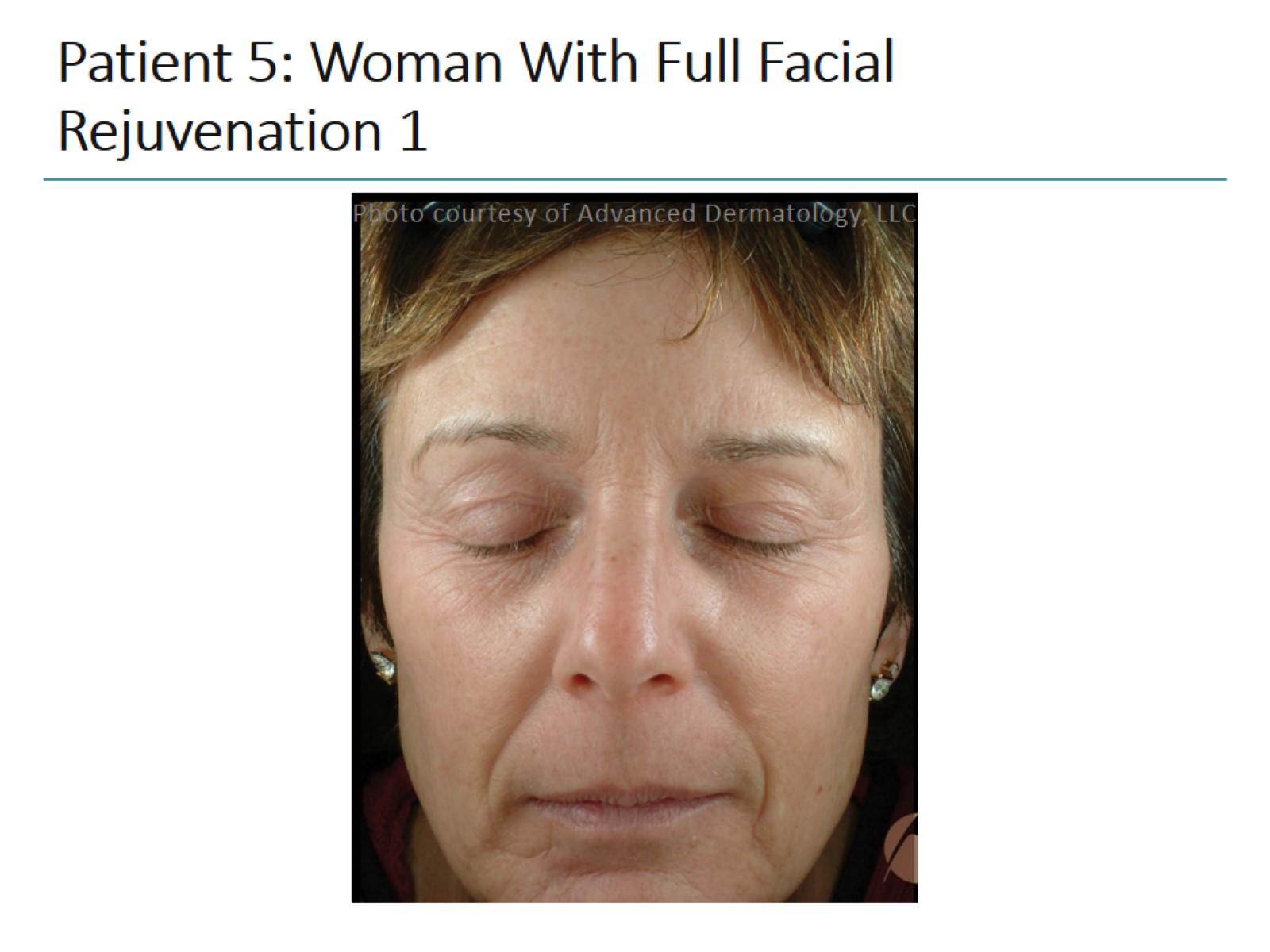 Patient 5: Woman With Full Facial Rejuvenation 1
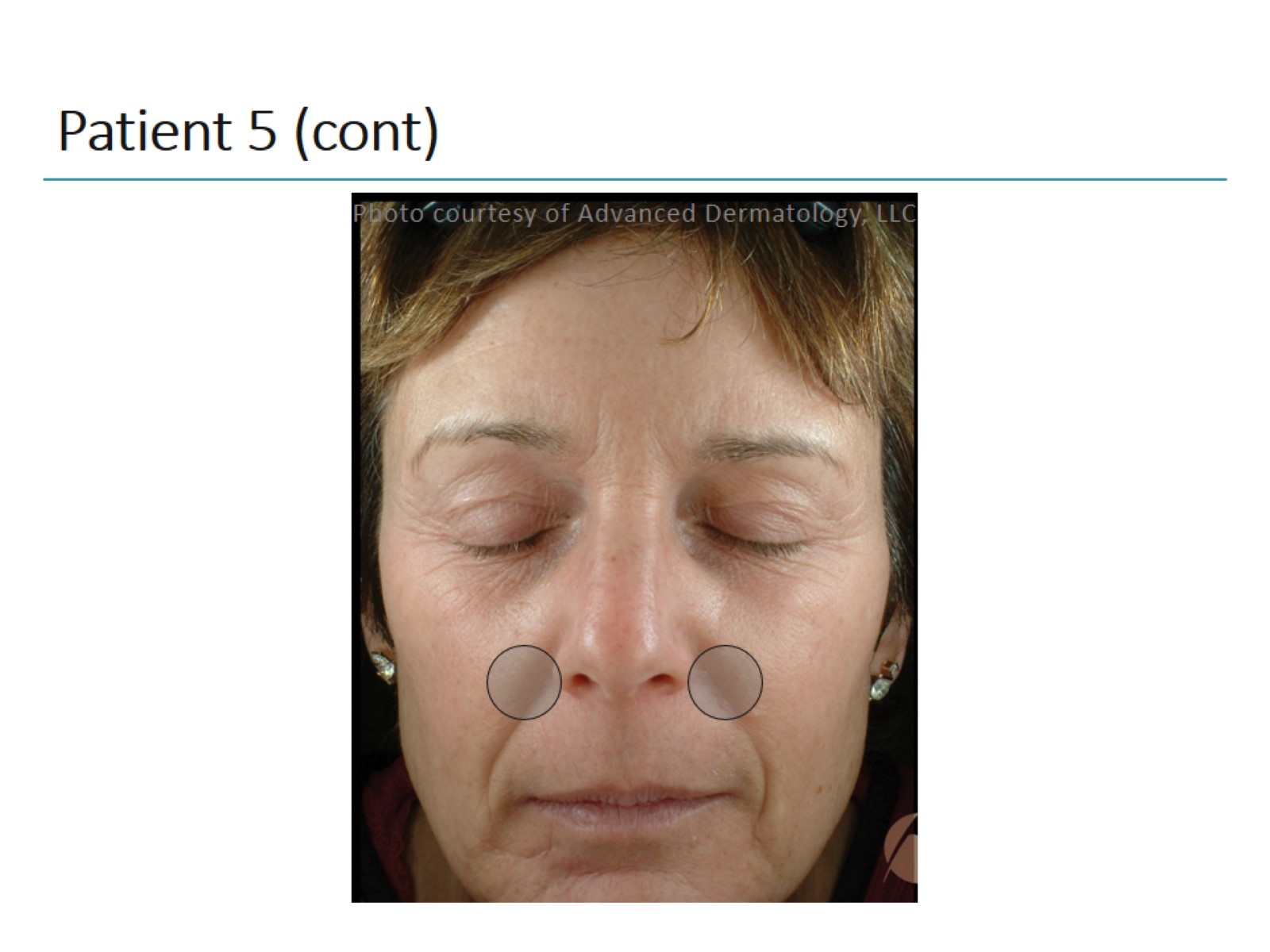 Patient 5 (cont)
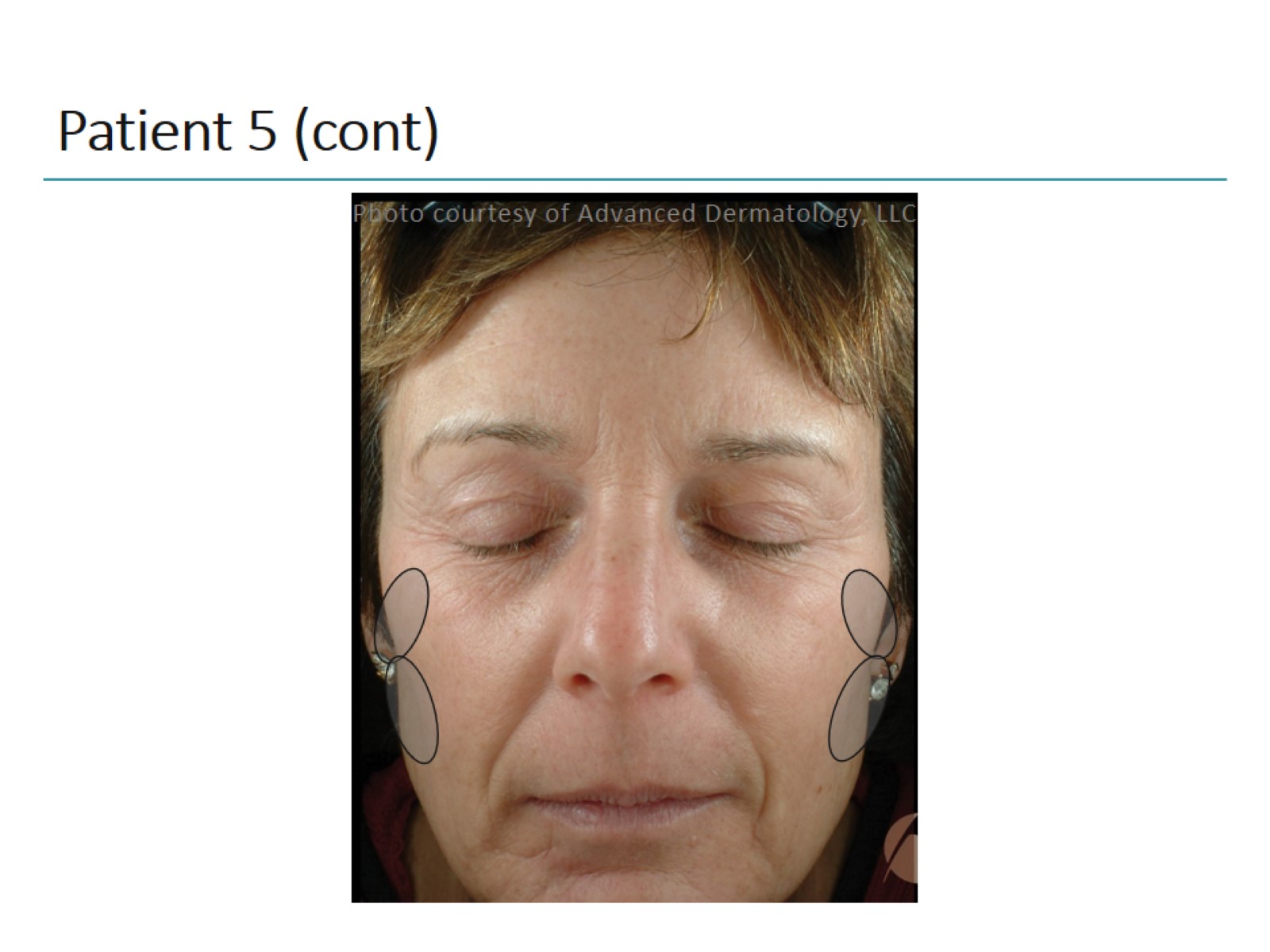 Patient 5 (cont)
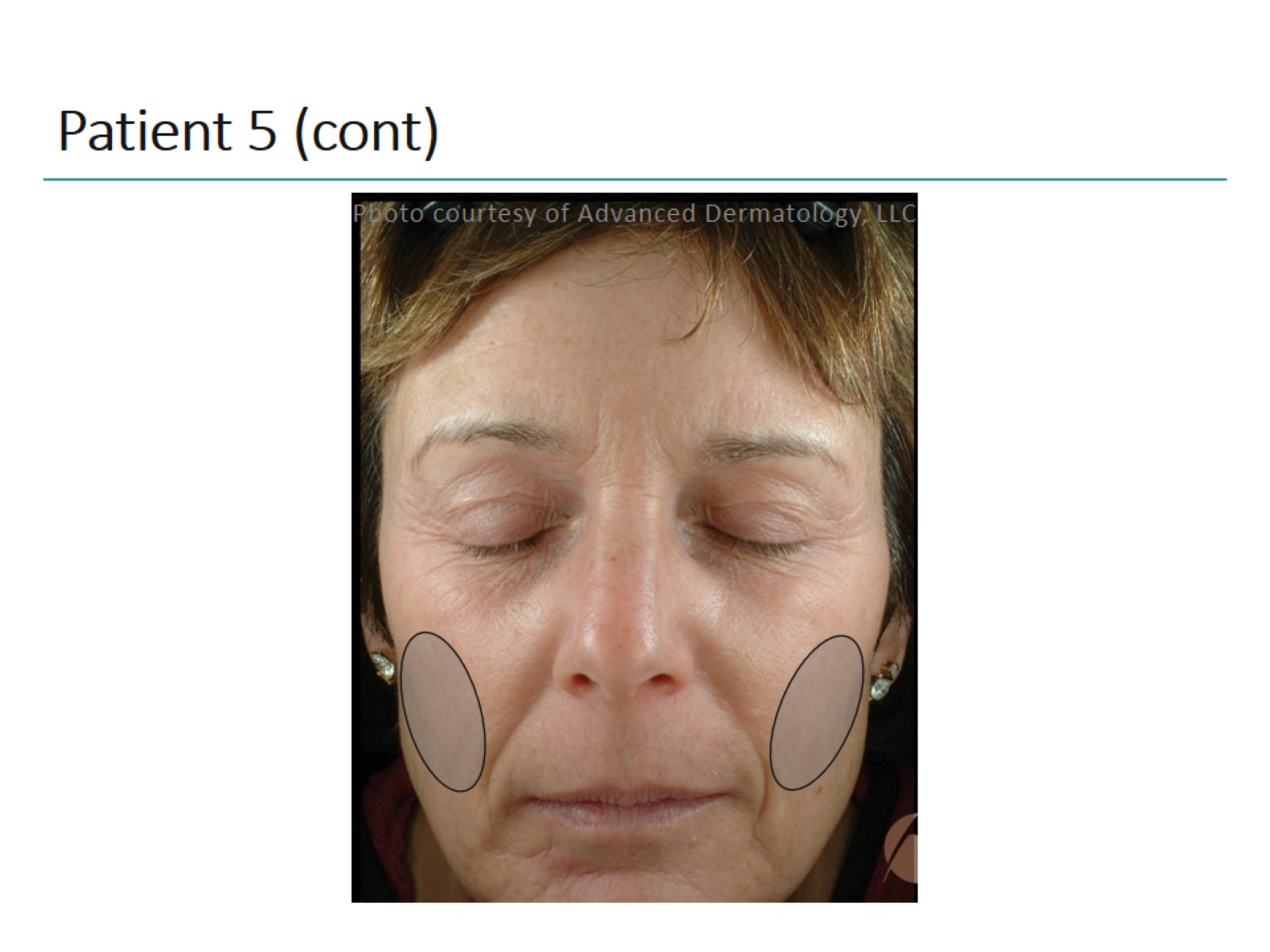 Patient 5 (cont)
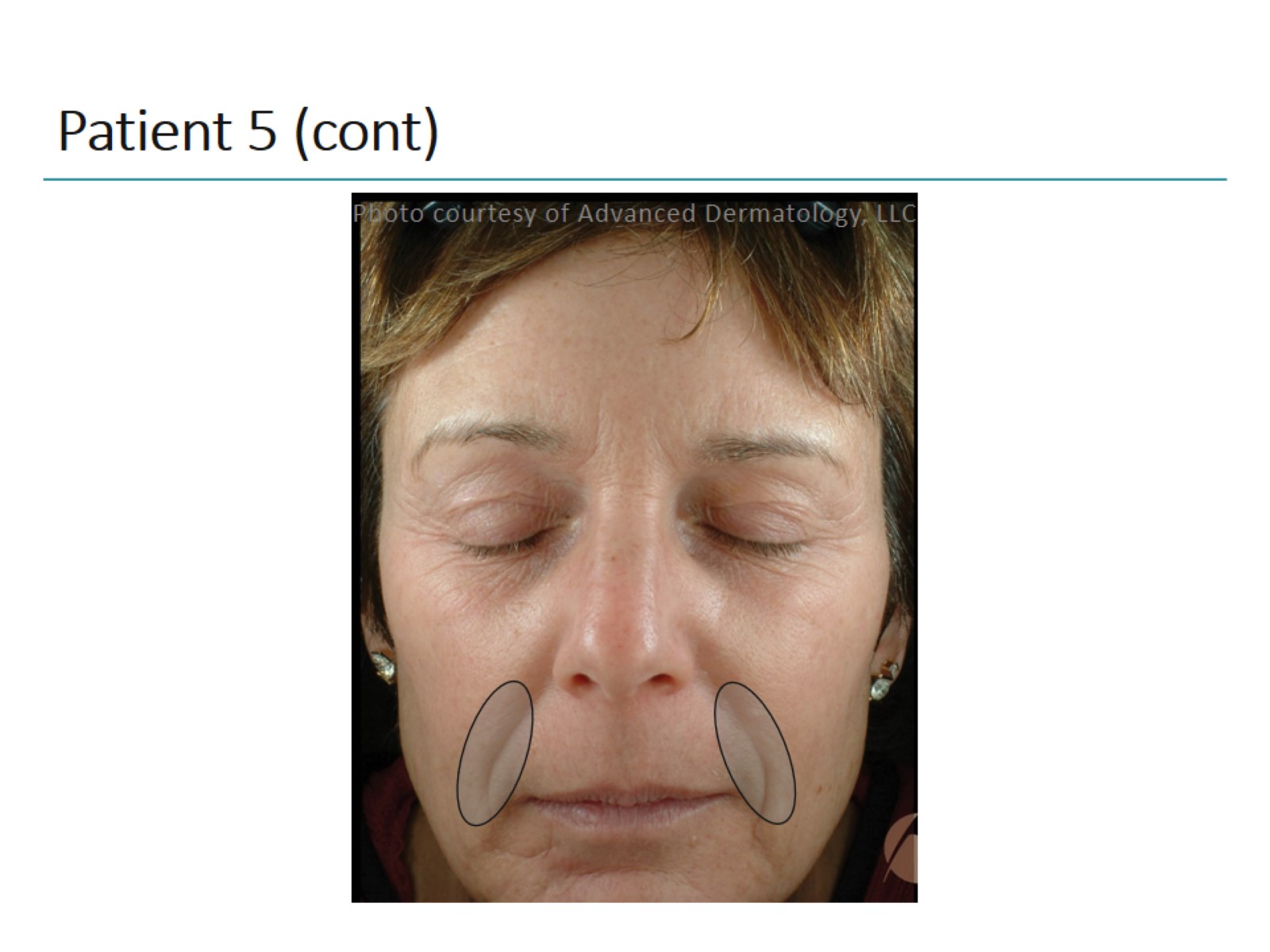 Patient 5 (cont)
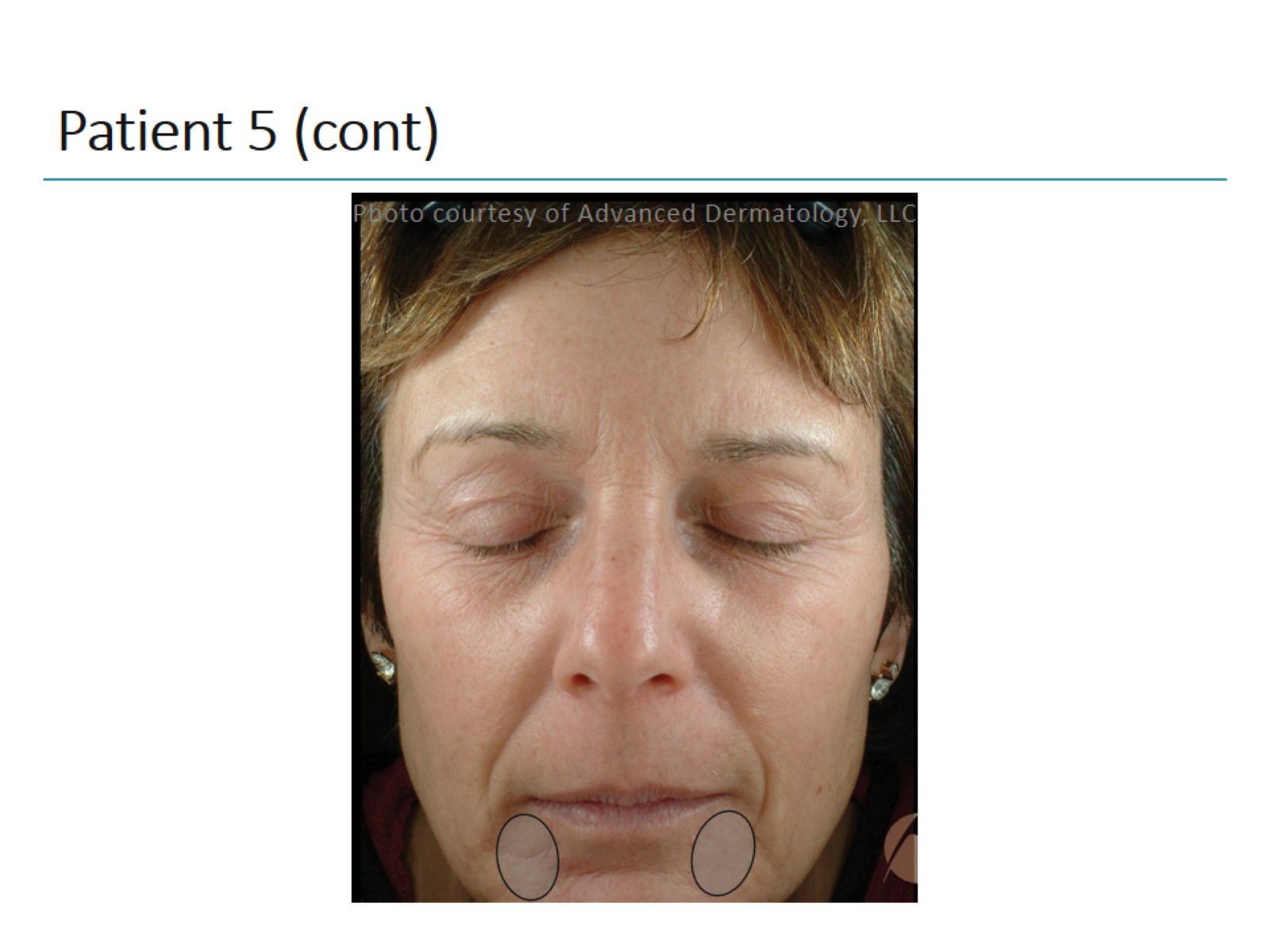 Patient 5 (cont)
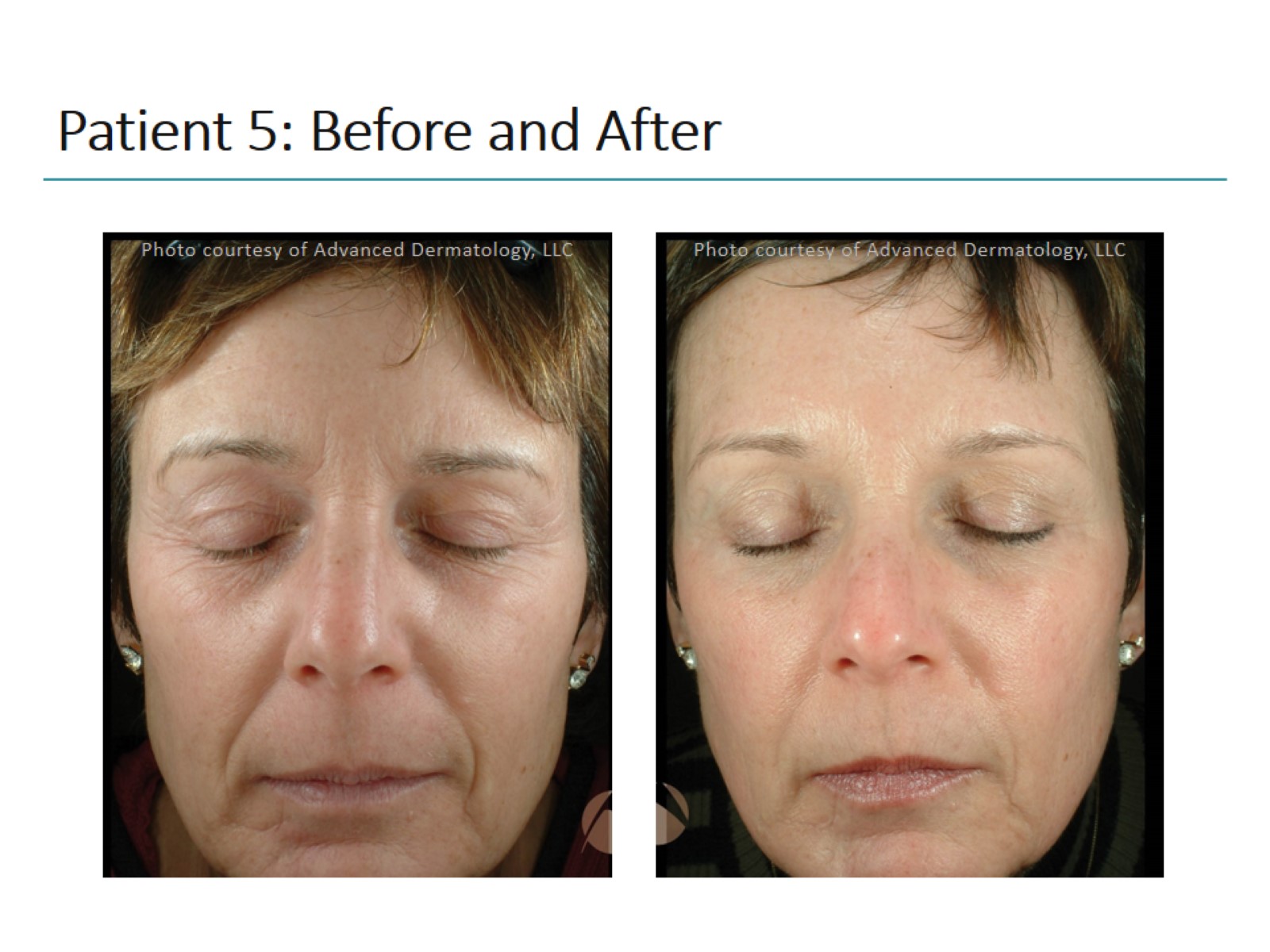 Patient 5: Before and After
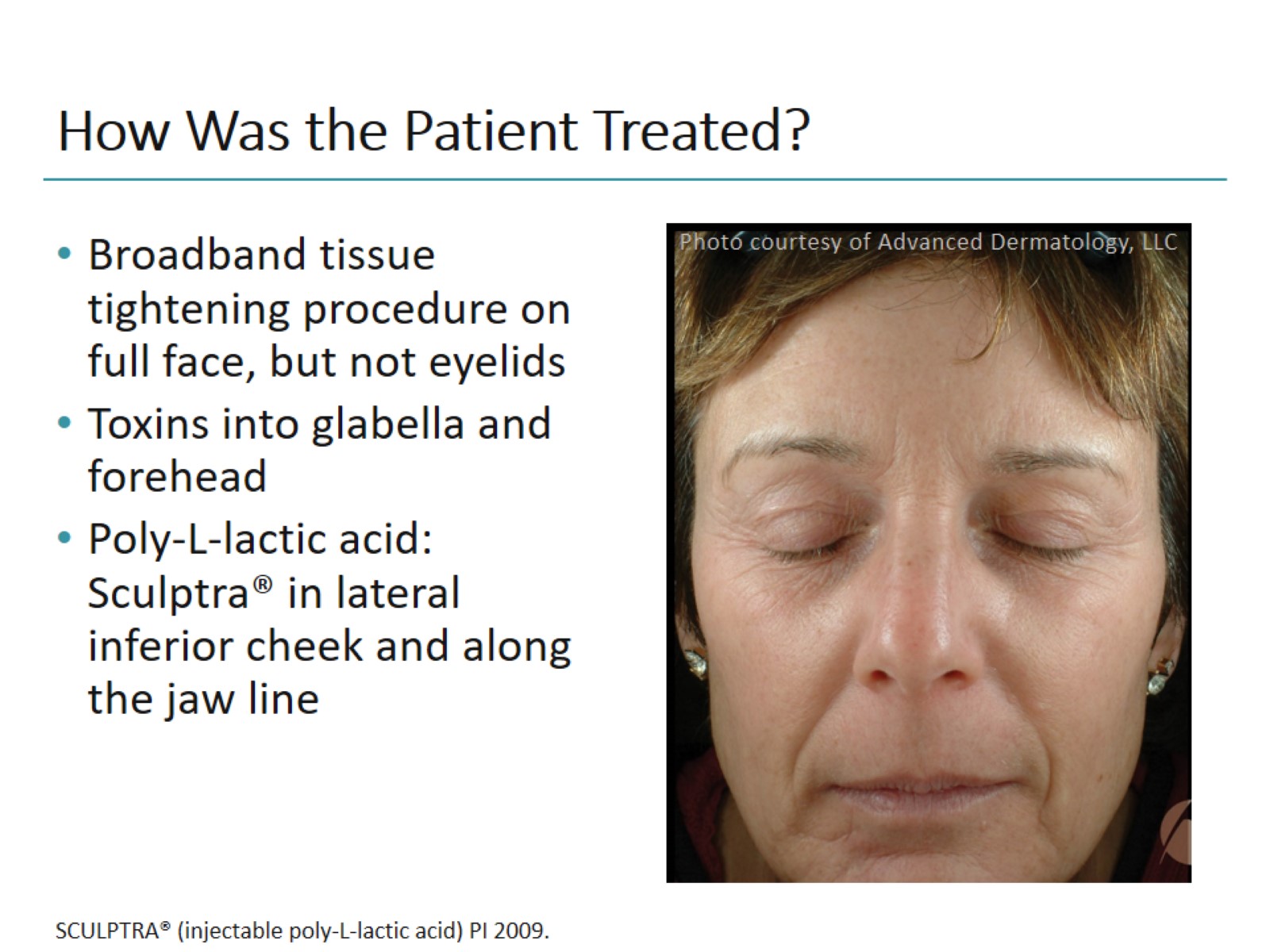 How Was the Patient Treated?
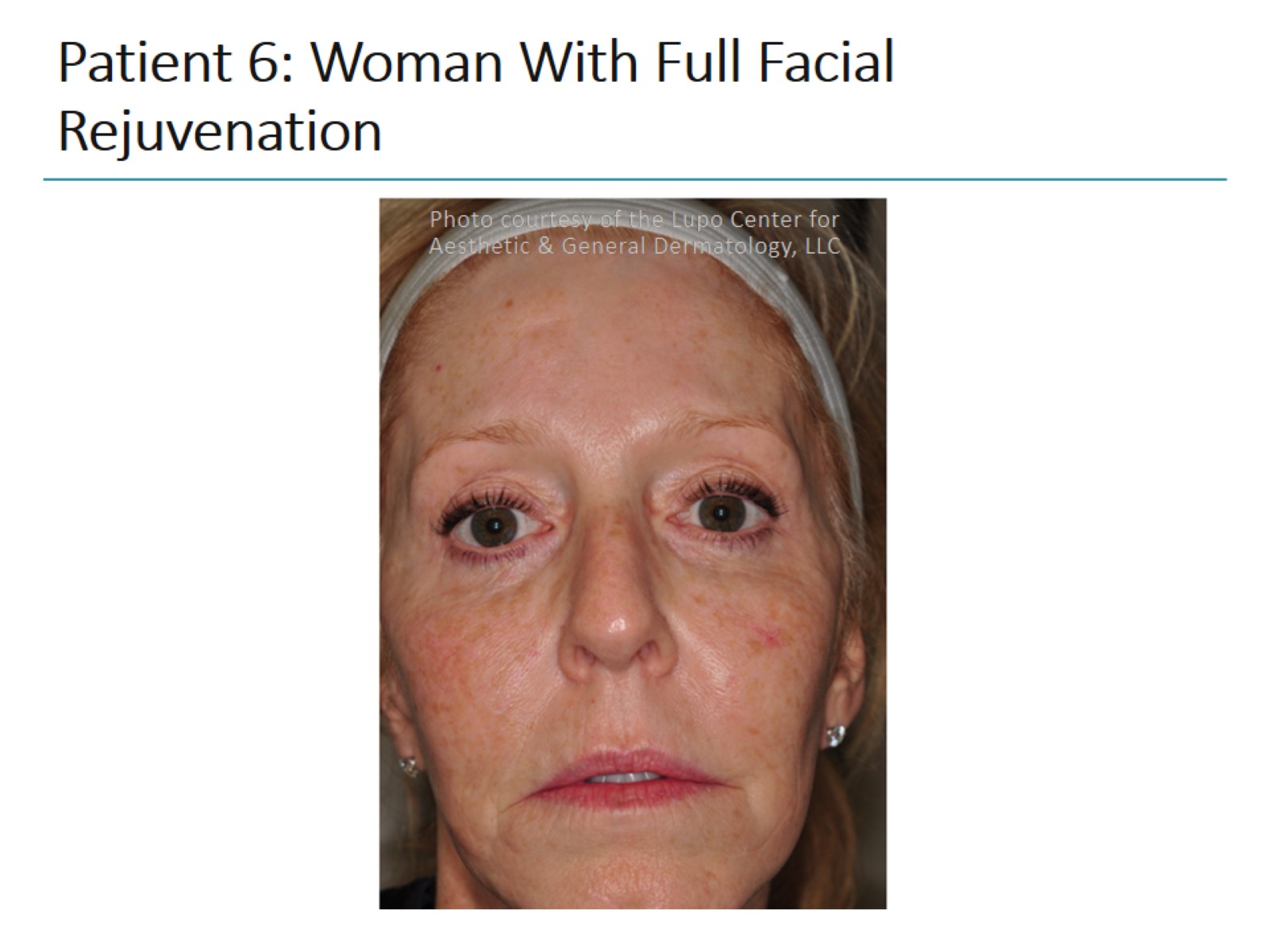 Patient 6: Woman With Full Facial Rejuvenation
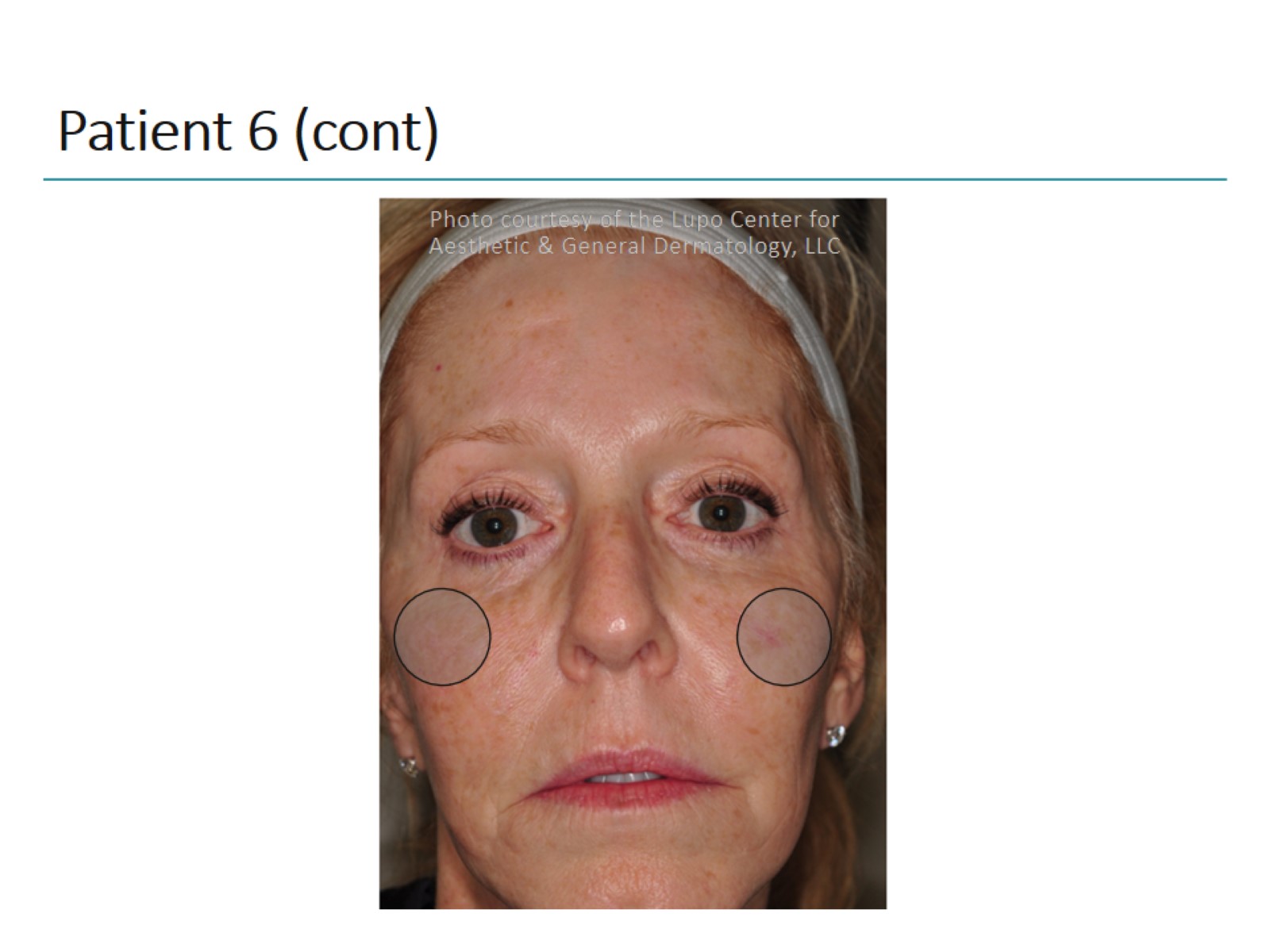 Patient 6 (cont)
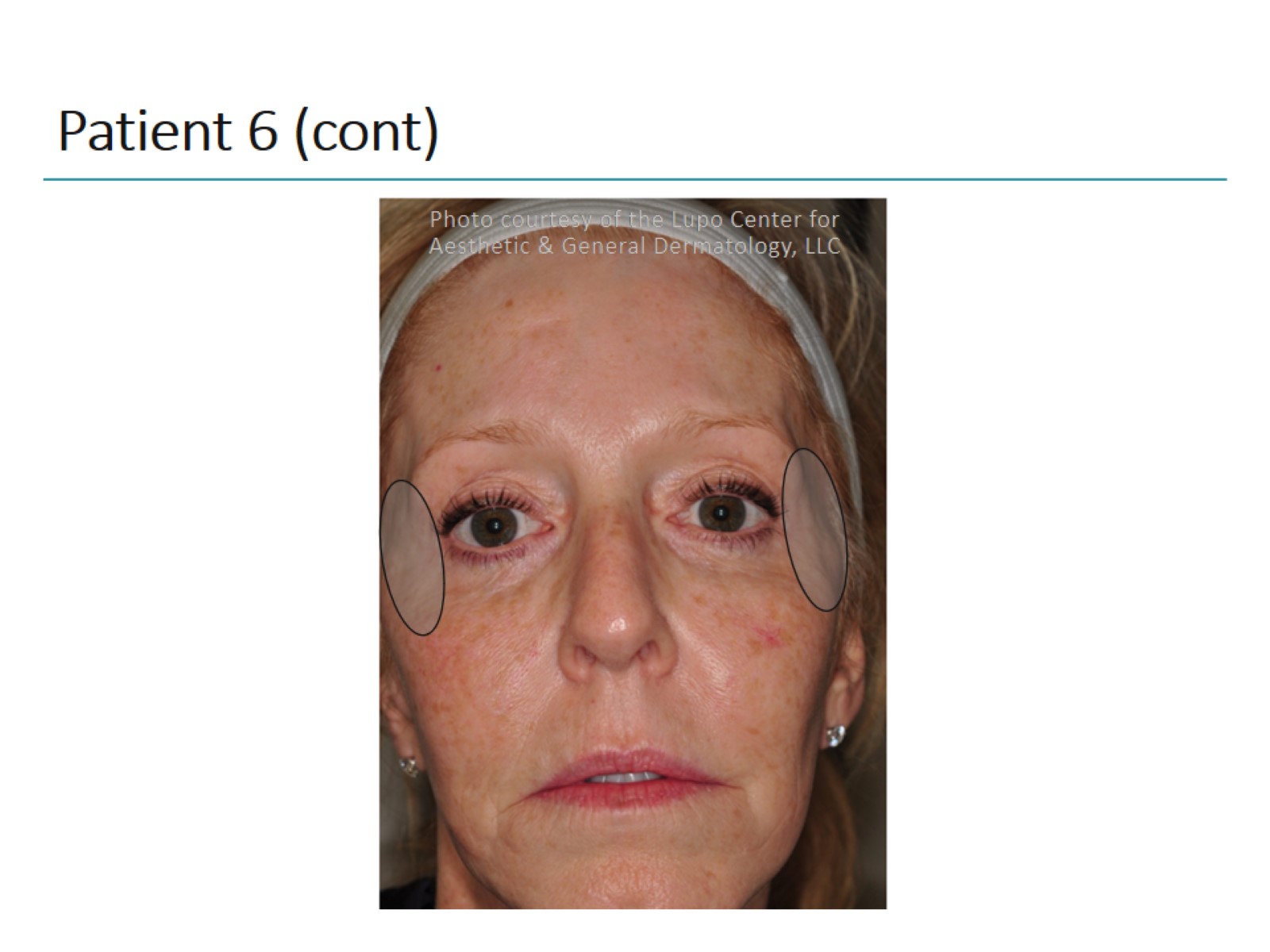 Patient 6 (cont)
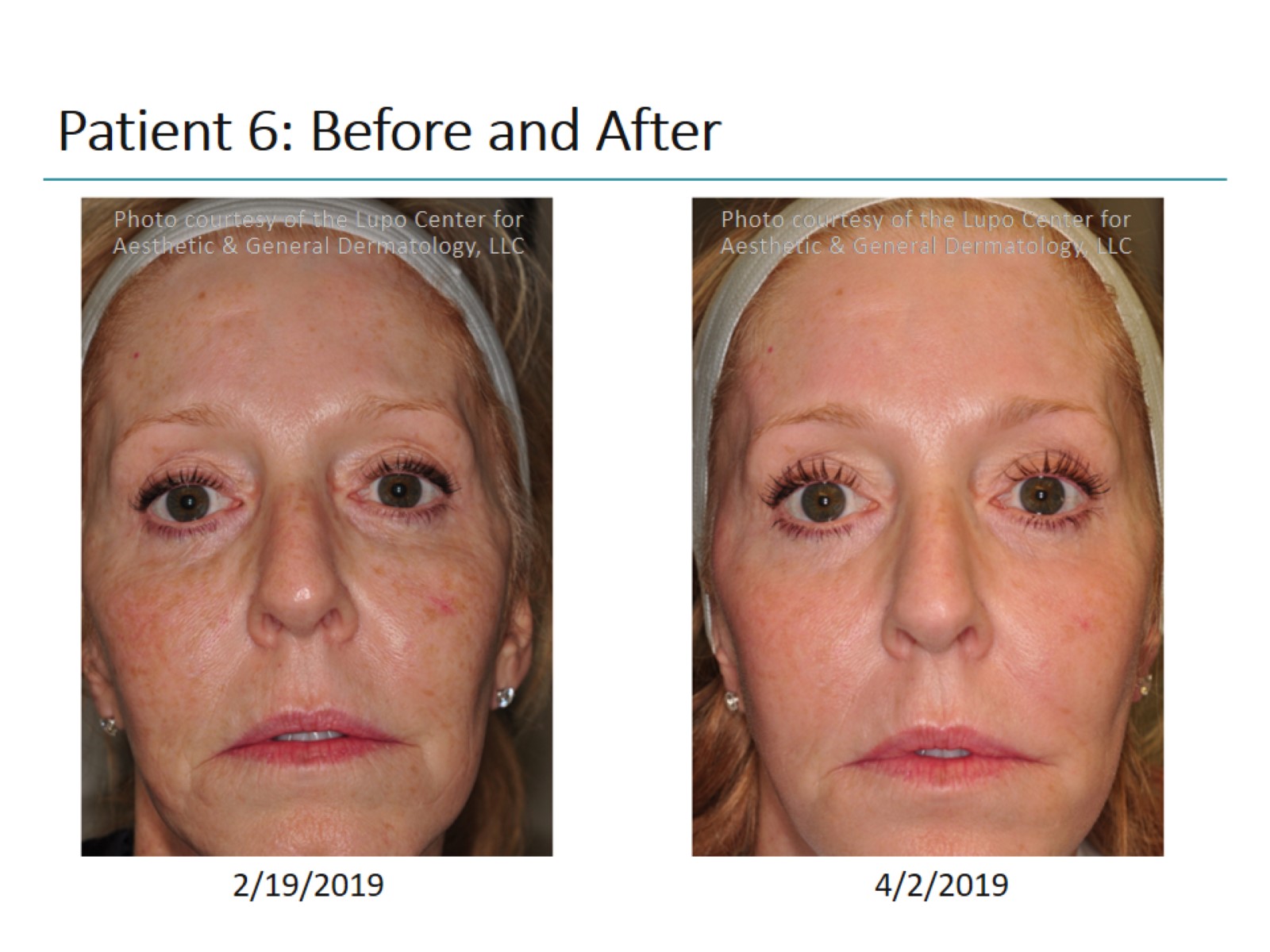 Patient 6: Before and After
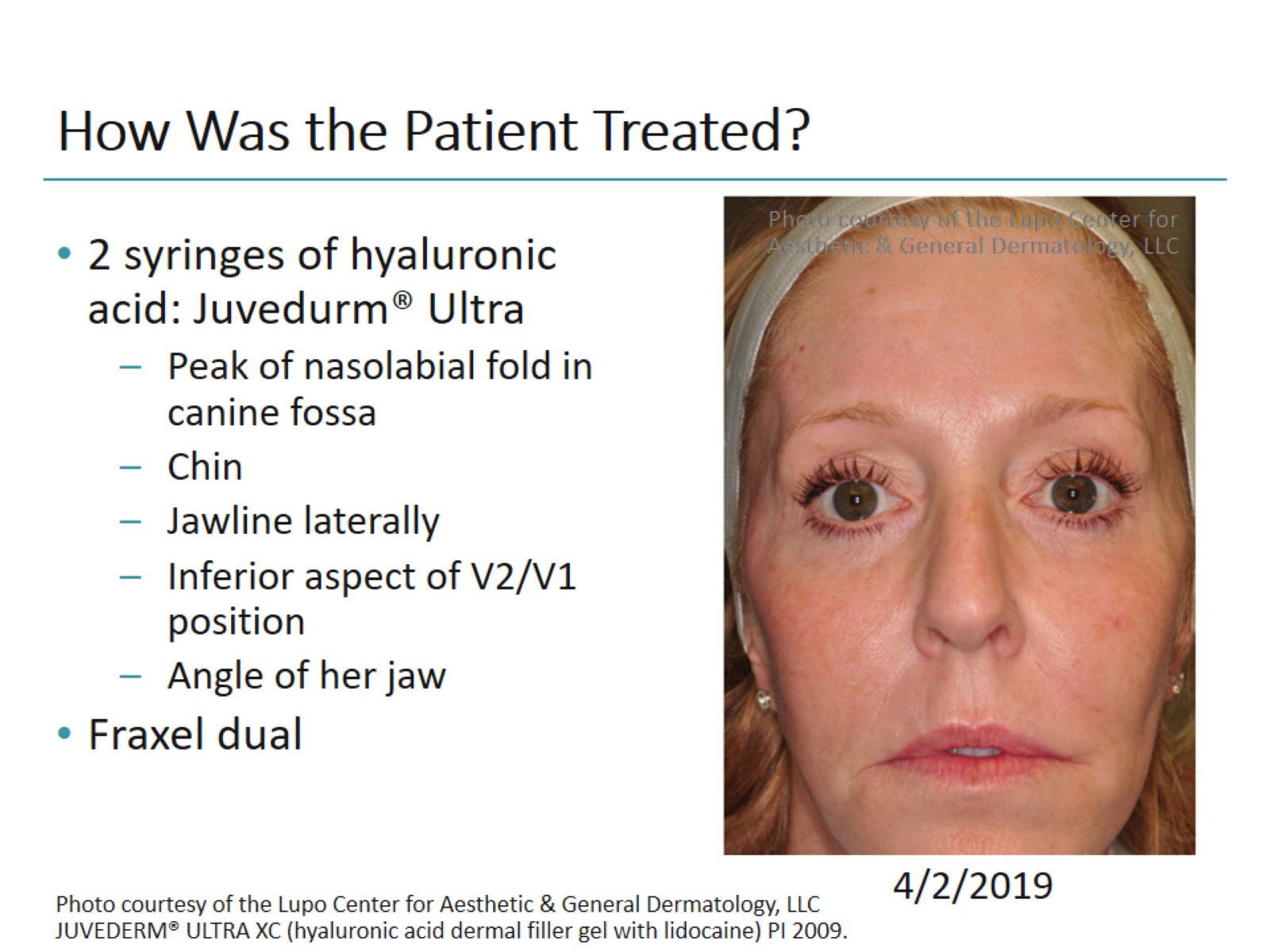 How Was the Patient Treated?
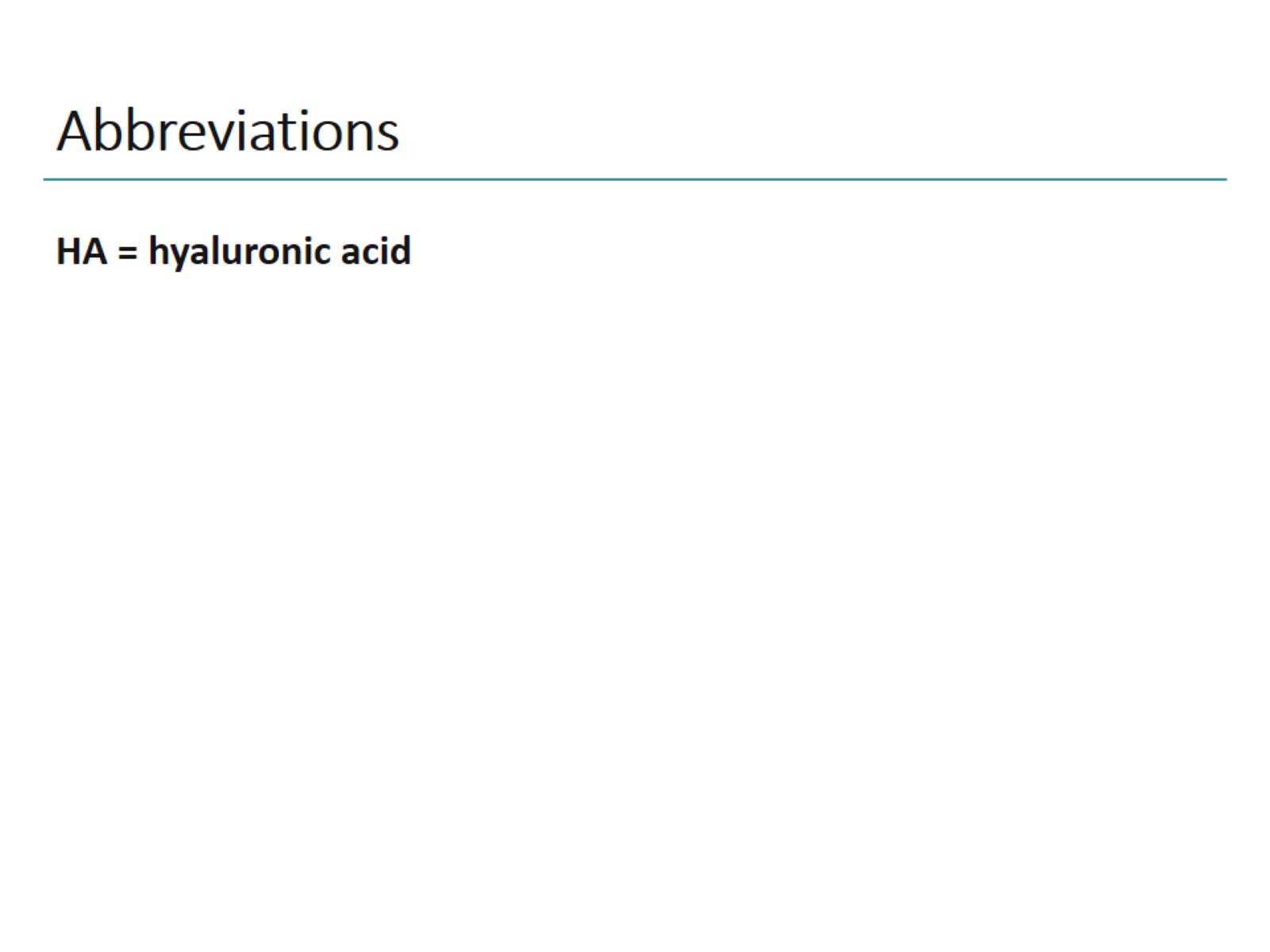 Abbreviations